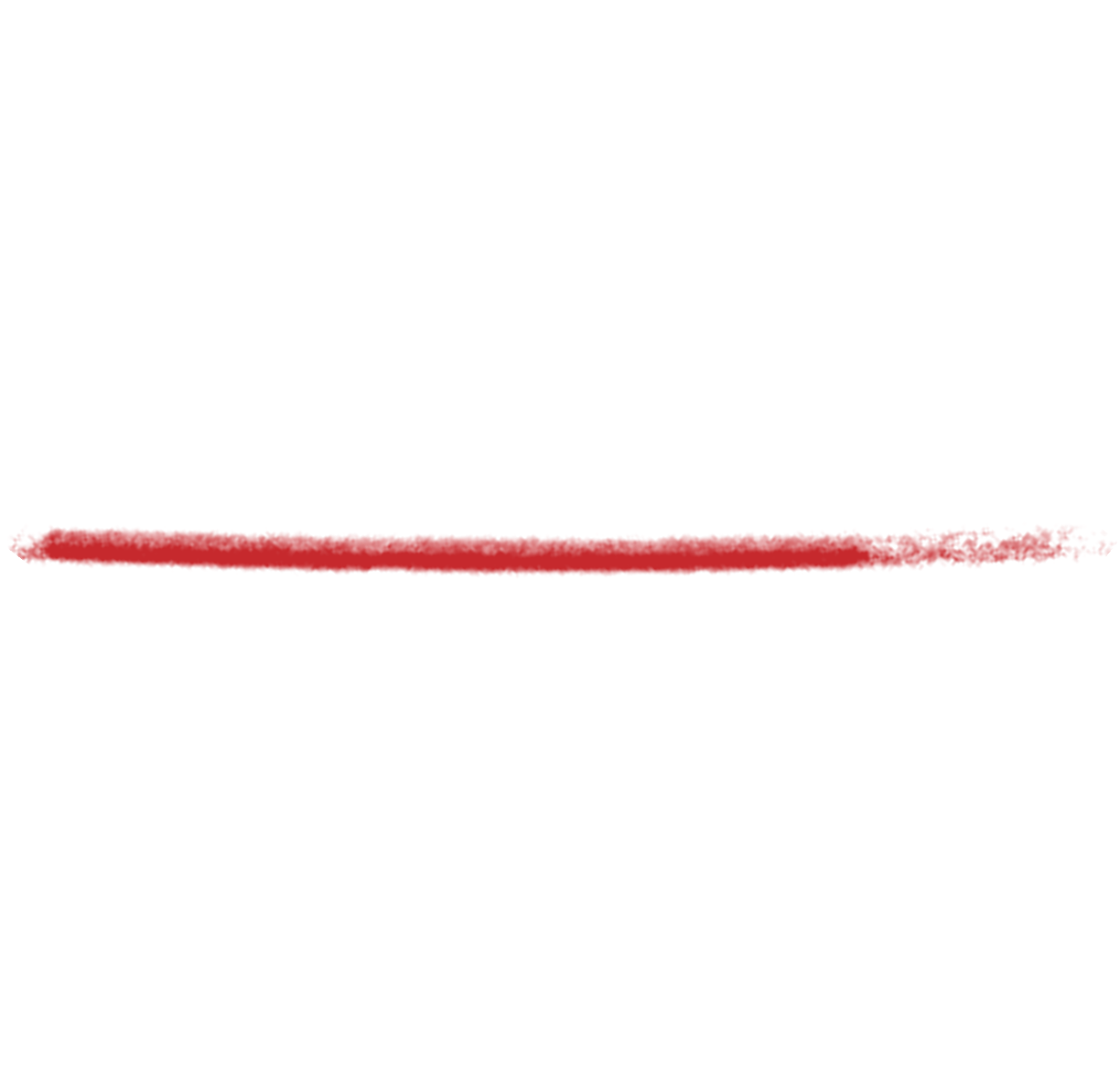 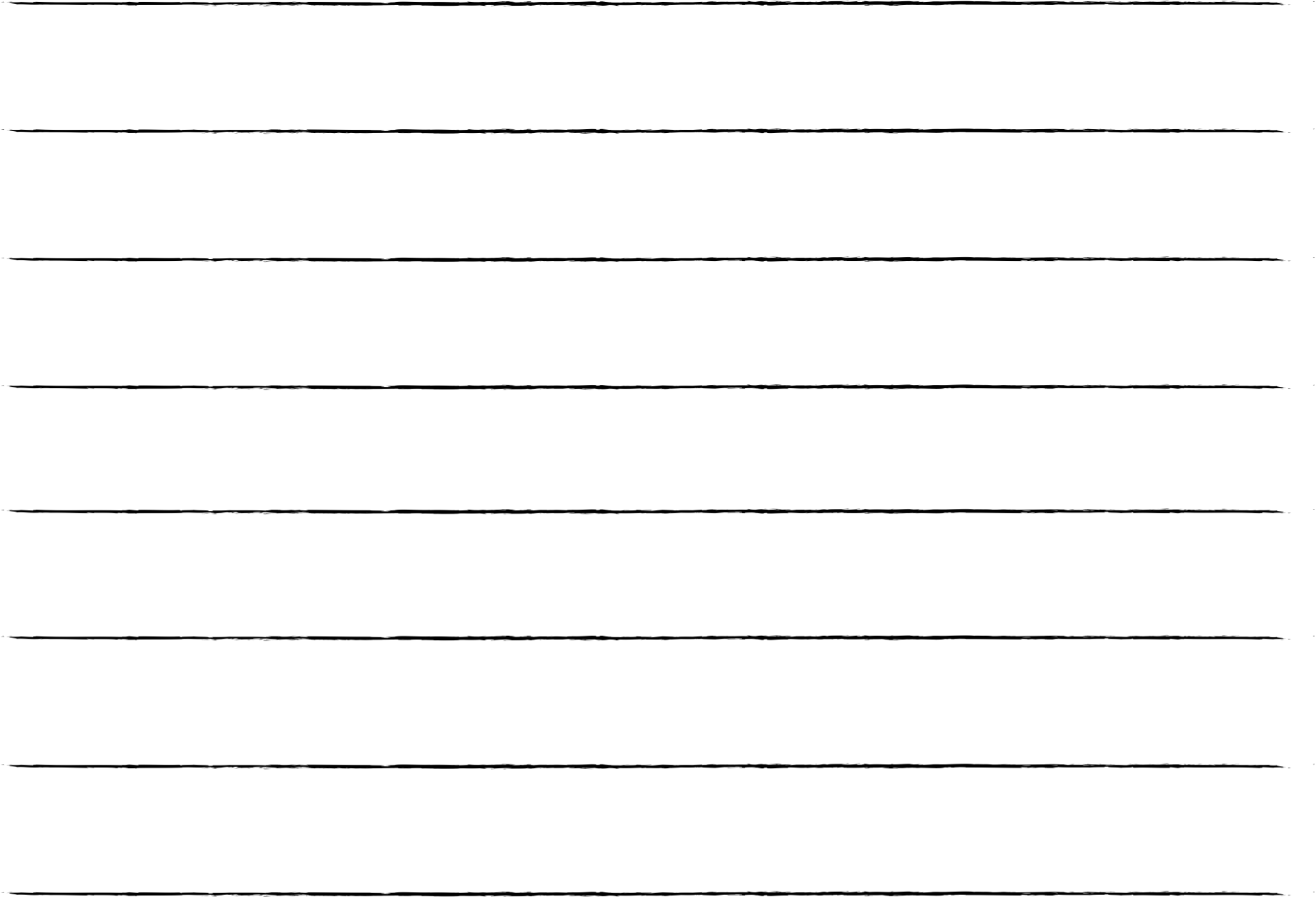 SOCIAL REALISM IN ART
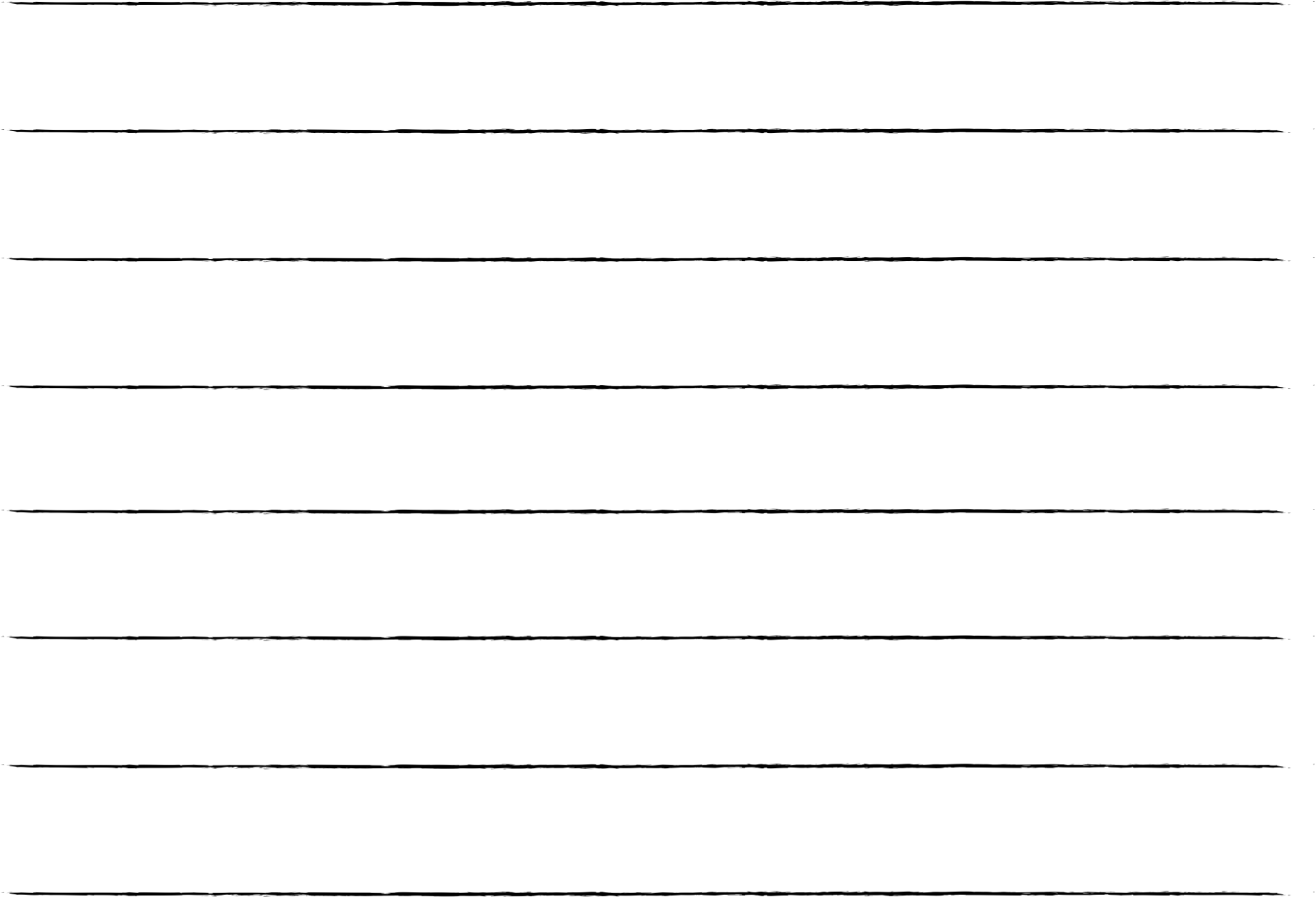 Write a subtitle of this presentation here
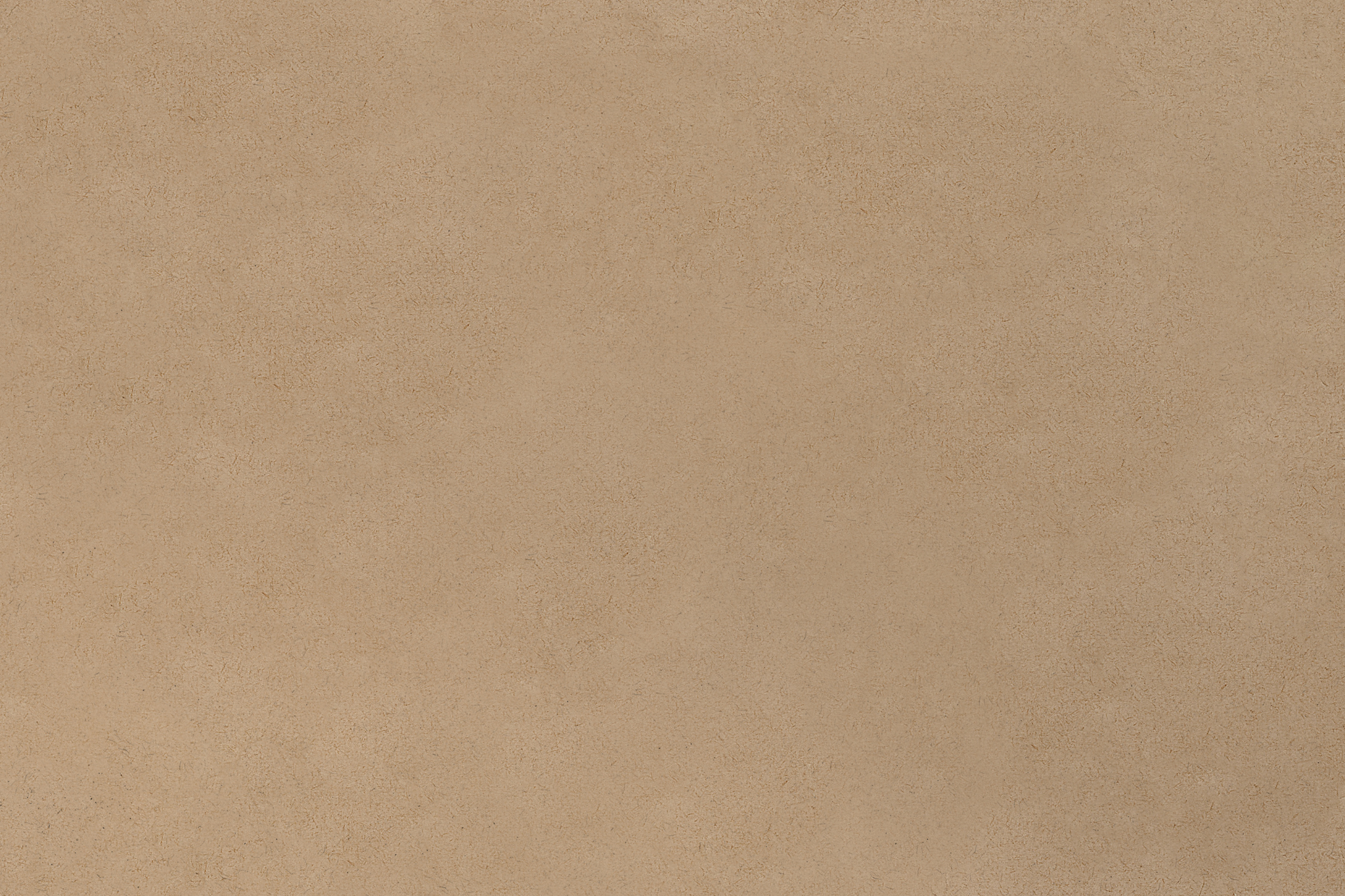 How to Use This Presentation
Google Slides
PowerPoint
Canva
Click on the "Canva" button under this presentation preview. Start editing your presentation. You need to sign in to your Canva account.
Click on the "Google Slides" button below this presentation preview. Make sure to sign in to your Google account. Click on "Make a copy." Start editing your presentation.
Alternative: Click on the "Share" button on the top right corner in Canva and click on "More" at the bottom of the menu. Enter "Google Drive" in the search bar and click on the GDrive icon to add this design as a Google slide in your GDrive.
Click on the "PowerPoint" button below this presentation preview. Start editing your presentation.
Alternative: From Canva template file, Click on the "Share" button on the top right corner in Canva and click on "More" at the bottom of the menu. Enter "PowerPoint" in the search bar and click on the PowerPoint icon to download.
Realism
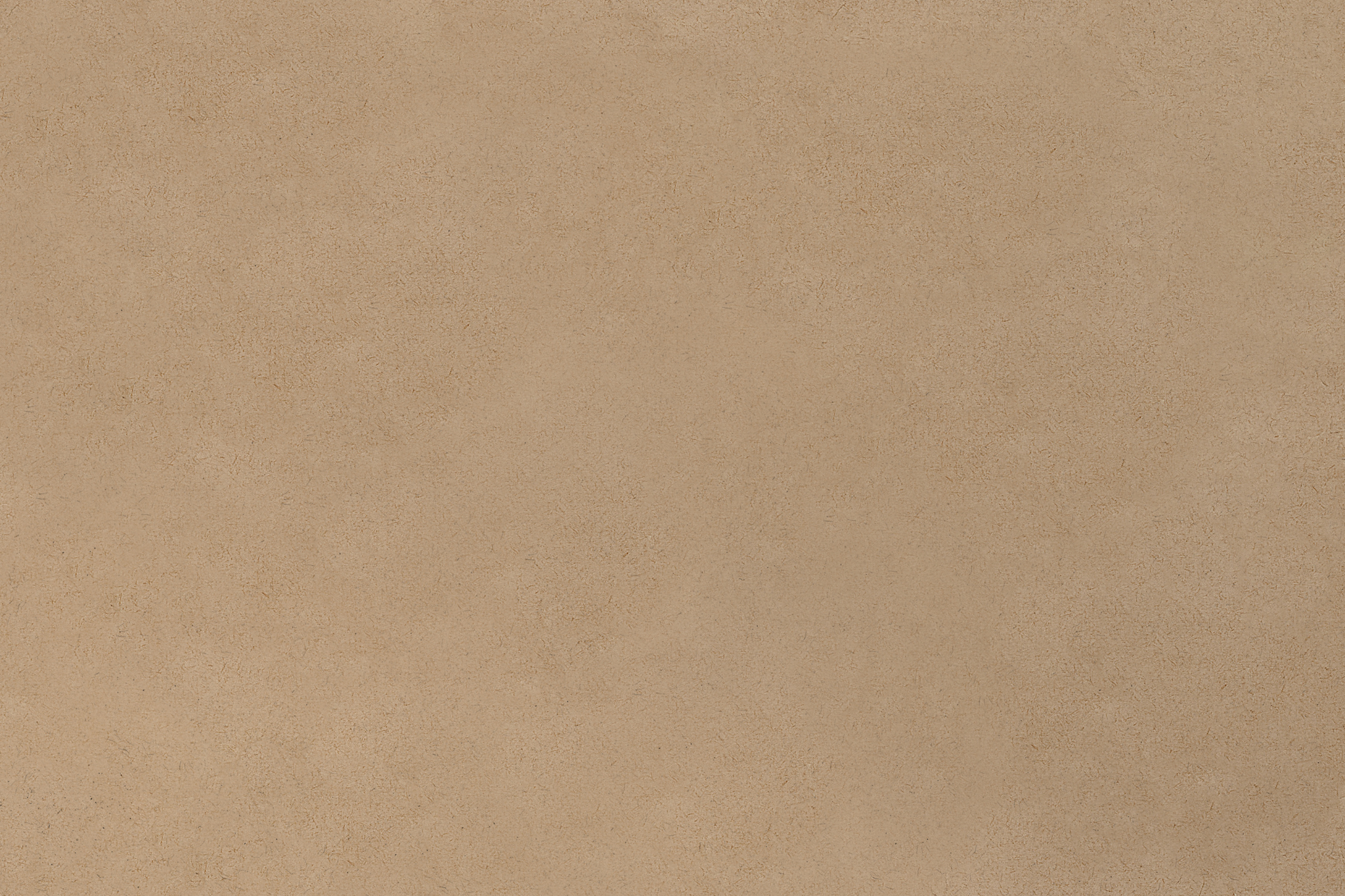 Lesson Outline
Social Realism
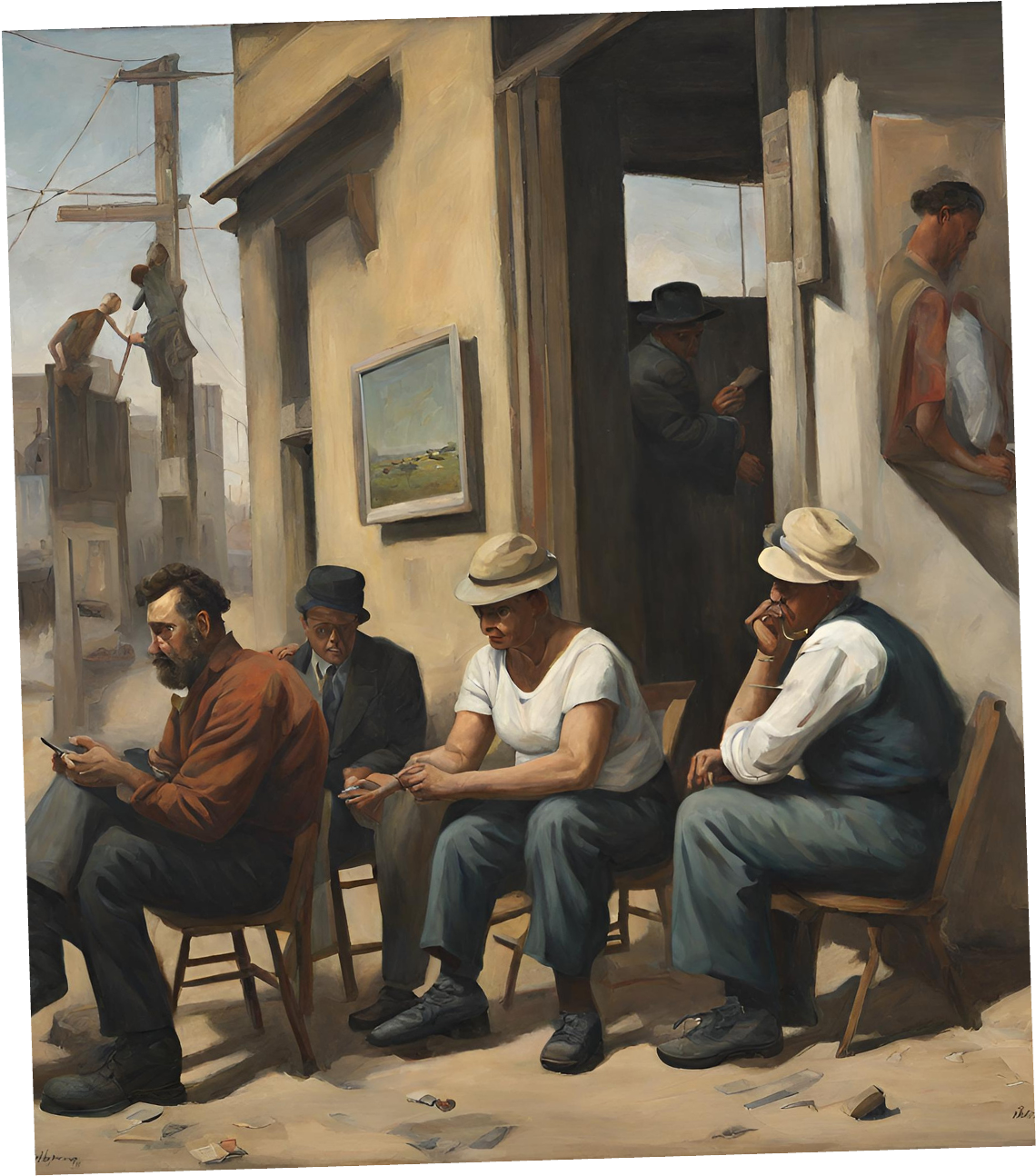 American Gothic
Other Artwork Examples
Recap
Your Turn! Activities
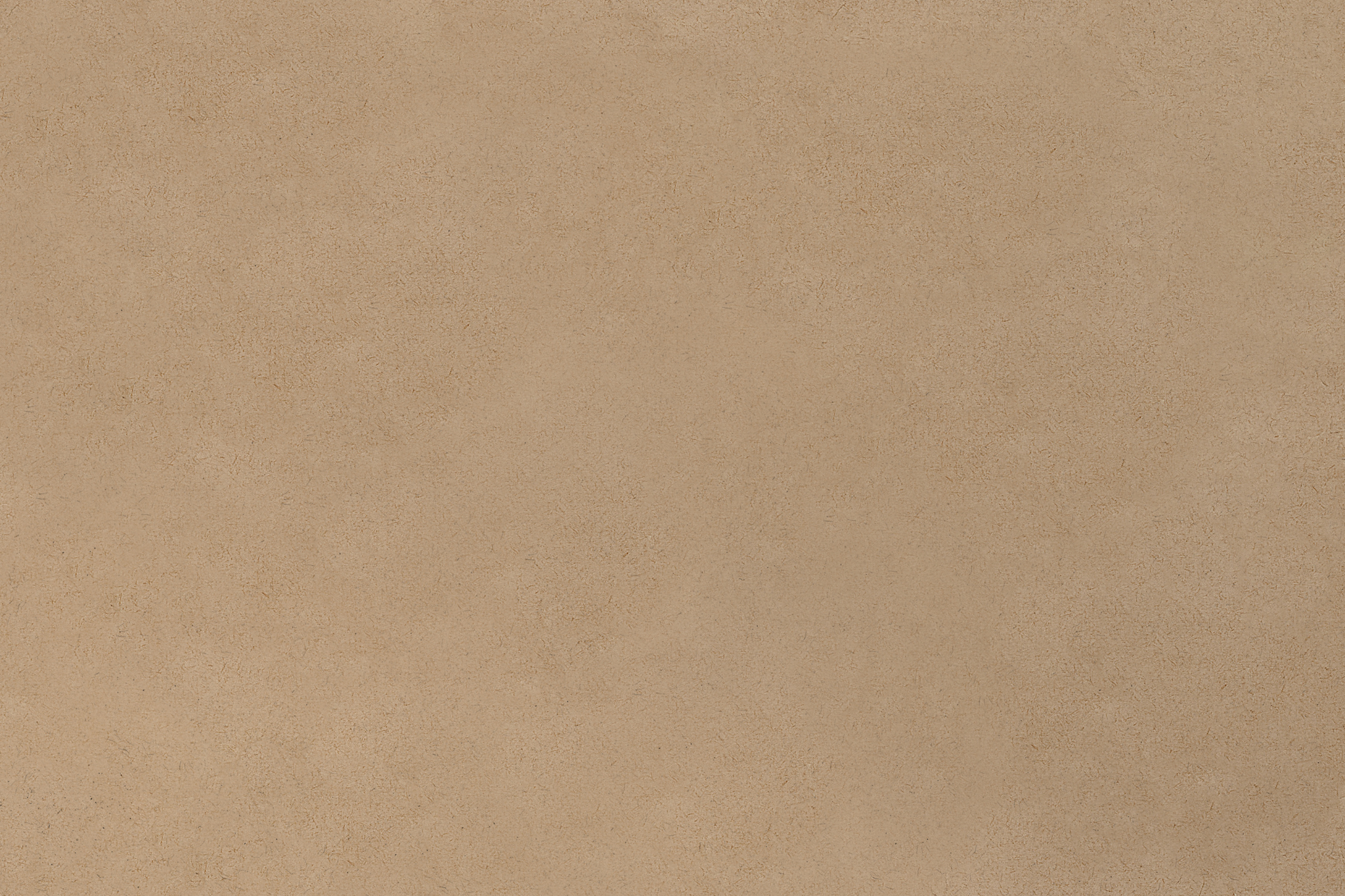 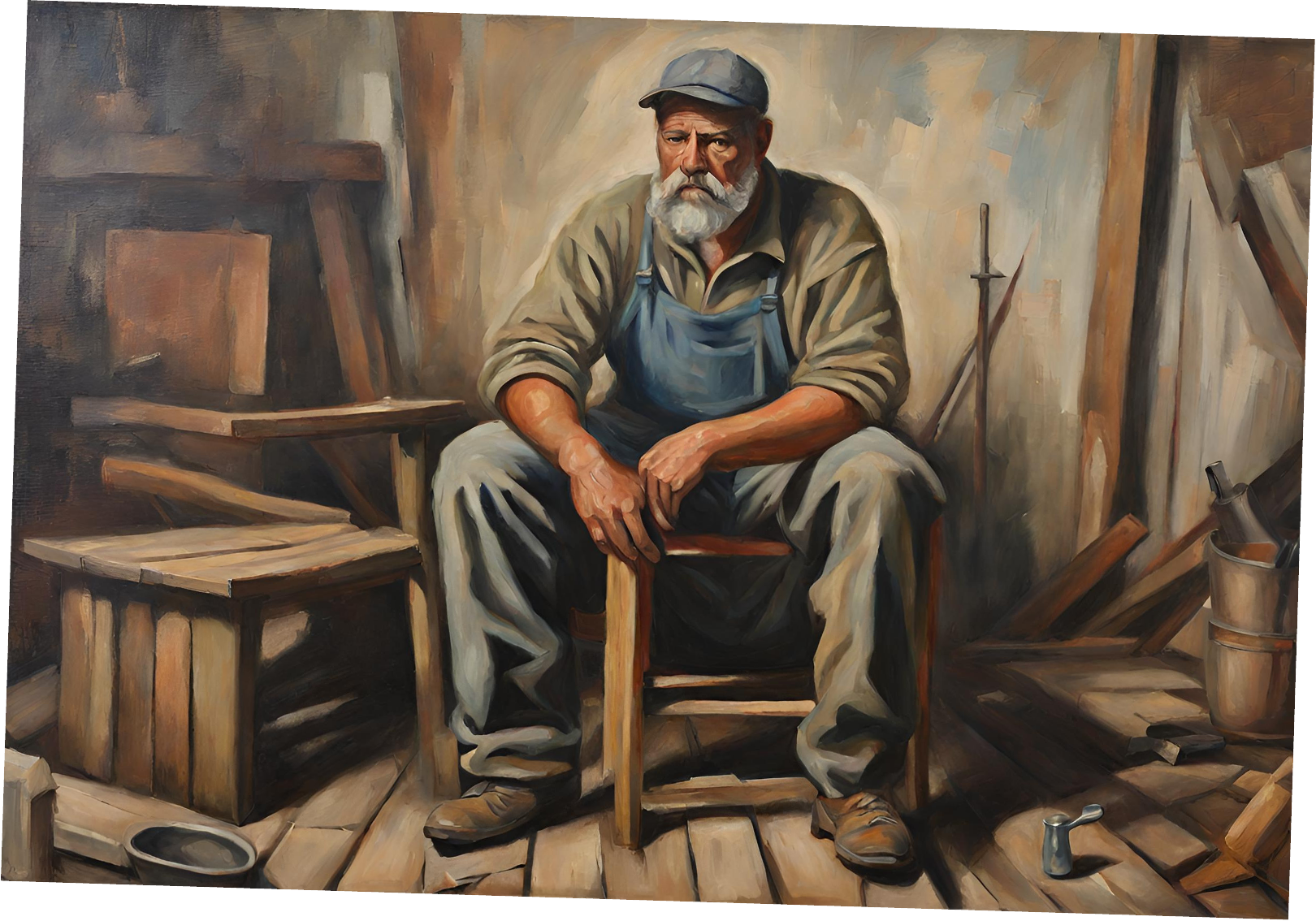 Define
the word "Realistic"
"A way of seeing, accepting, and dealing with situations as they really are without being influenced by your emotions or false hopes"

- Oxford Dictionary
IN YOUR OWN WORDS, COME UP WITH A DEFINITION OF THE WORD "REALISTIC".
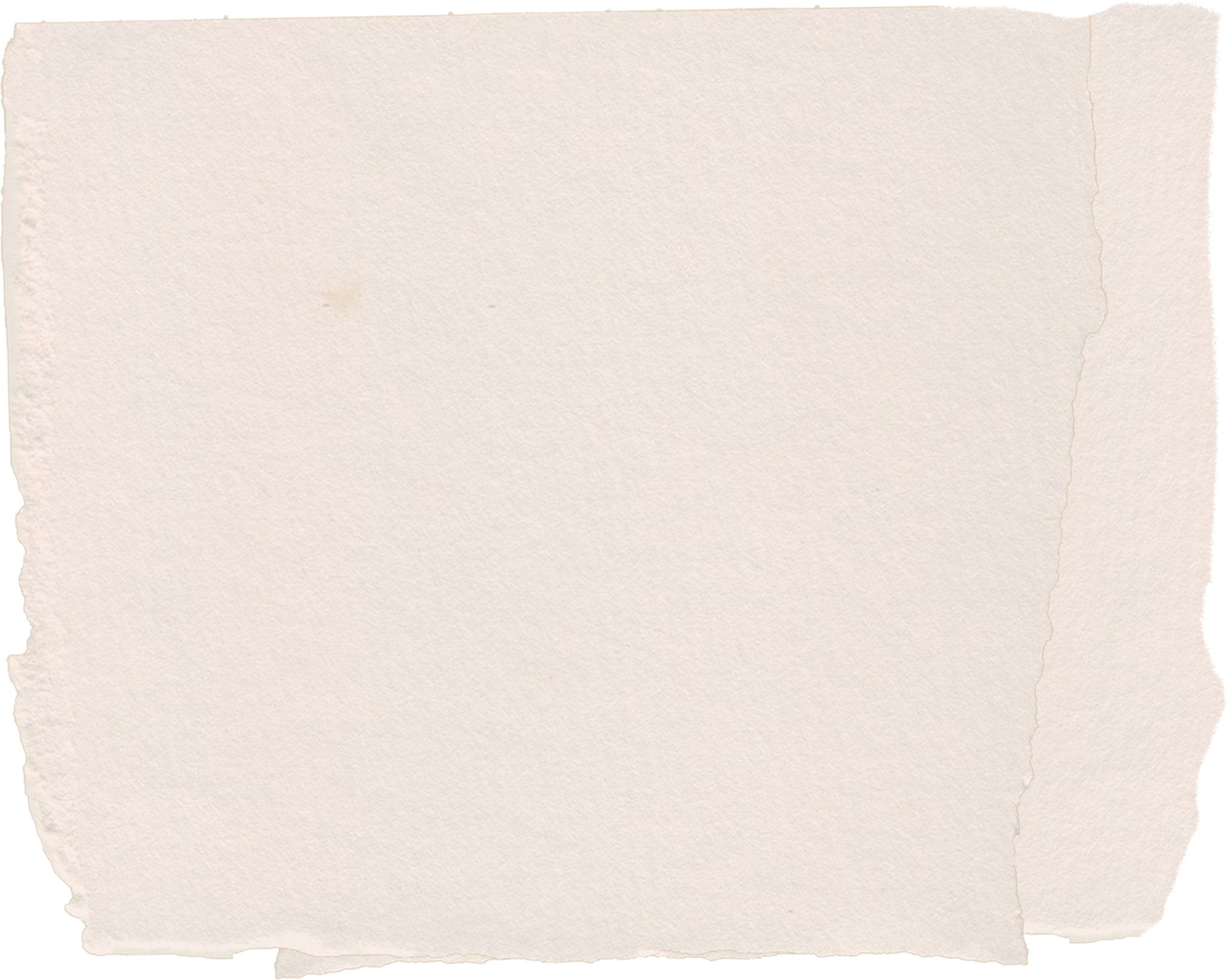 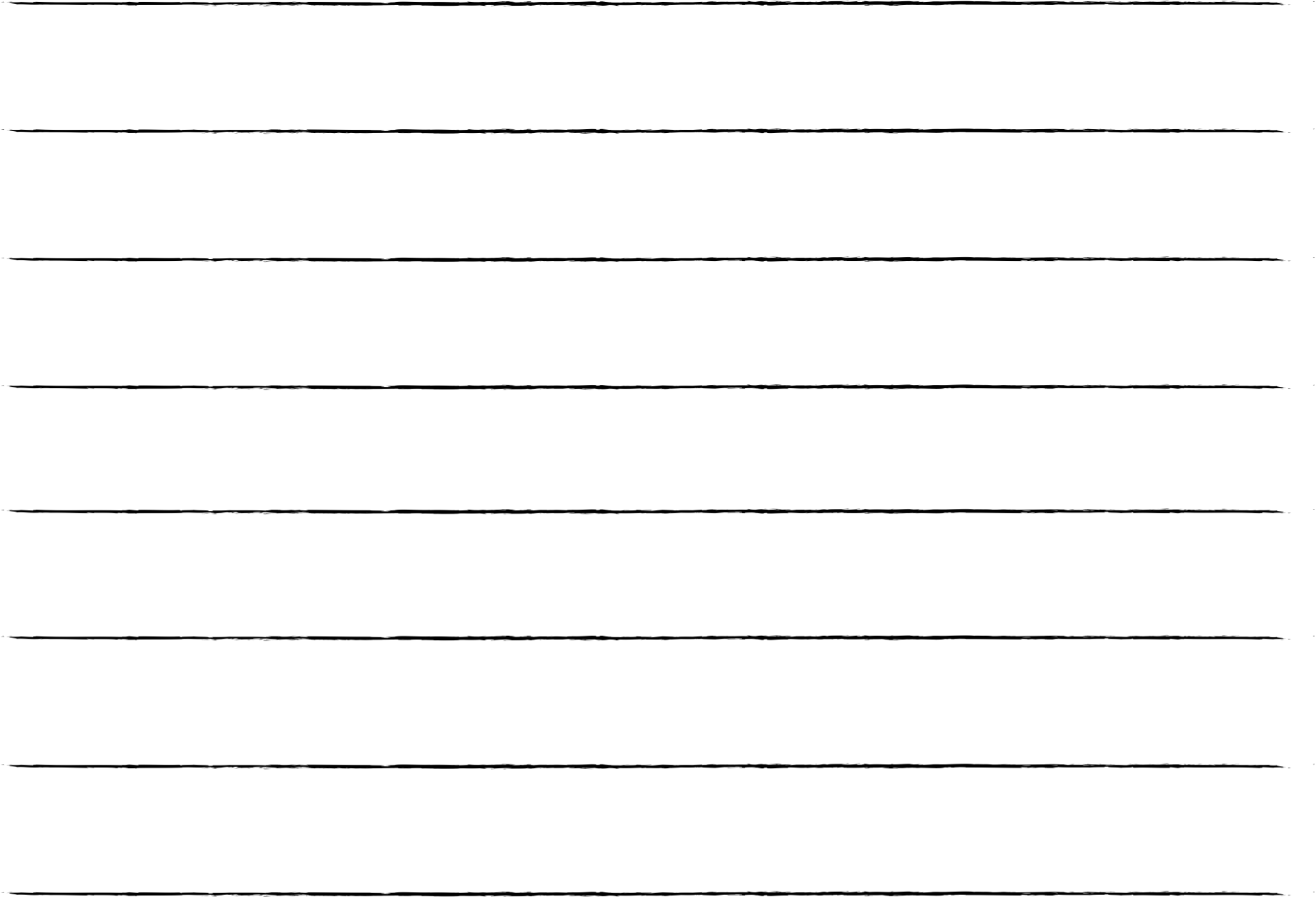 Learning Outcomes
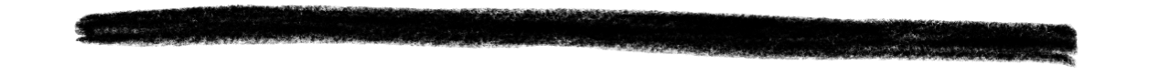 BY THE END OF THIS LESSON, YOU SHOULD BE ABLE TO:
01
02
Recognise the characteristics and context of the Social Realism art movement.
Identify key artists and artworks in the Social Realism art movement.
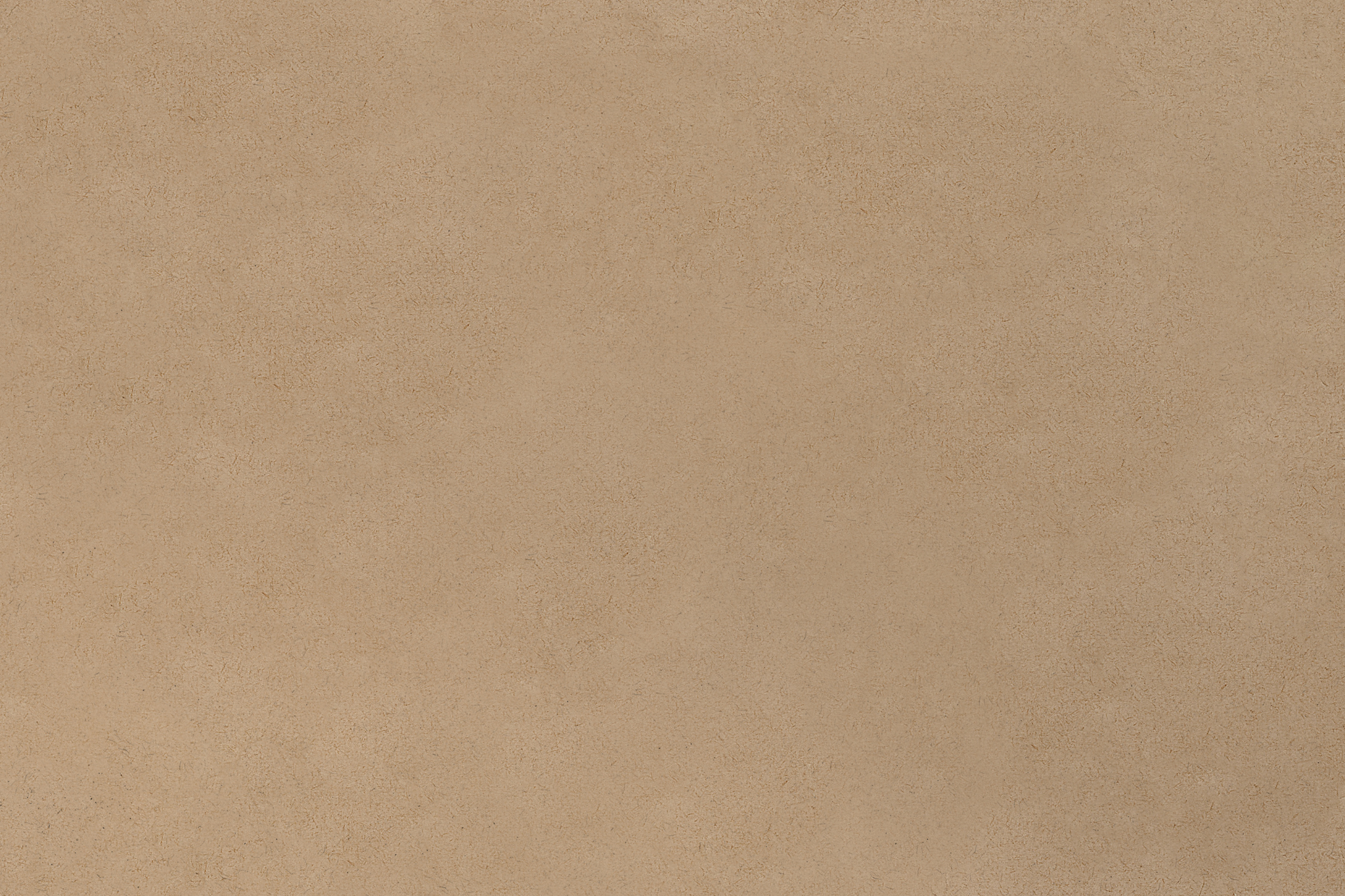 Background information
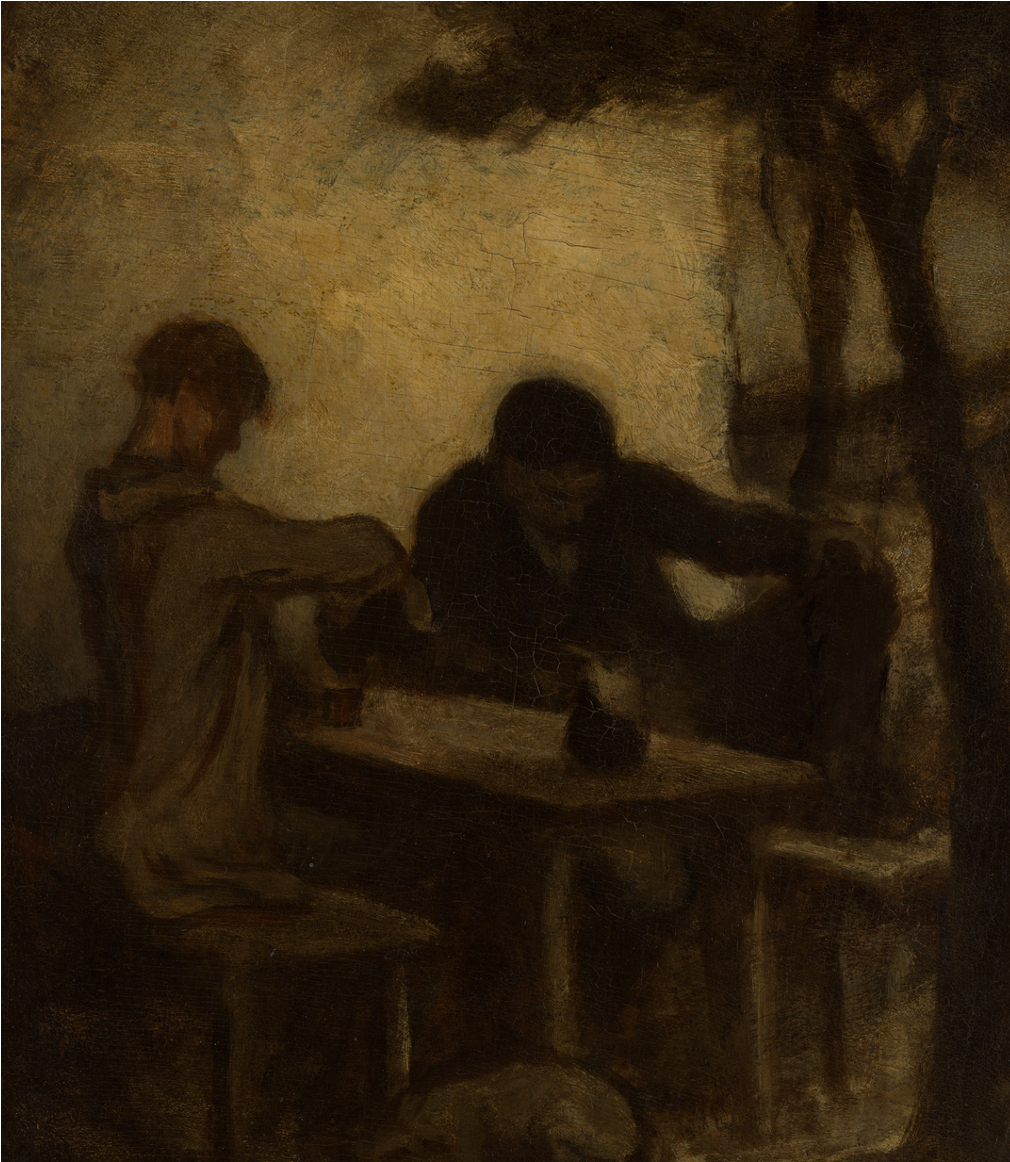 Before we look at Social Realism, we need tolook at its predecessor, the Realism art movement.
TIME PERIOD
1850 AD to 1900 AD.
WHERE
France
KEY CHARACTERISTICS:
Depicted scenes and people realistically or “as they are”
Centered on everyday people and situations
The Drinkers (1850-55) 
by Honoré Daumier
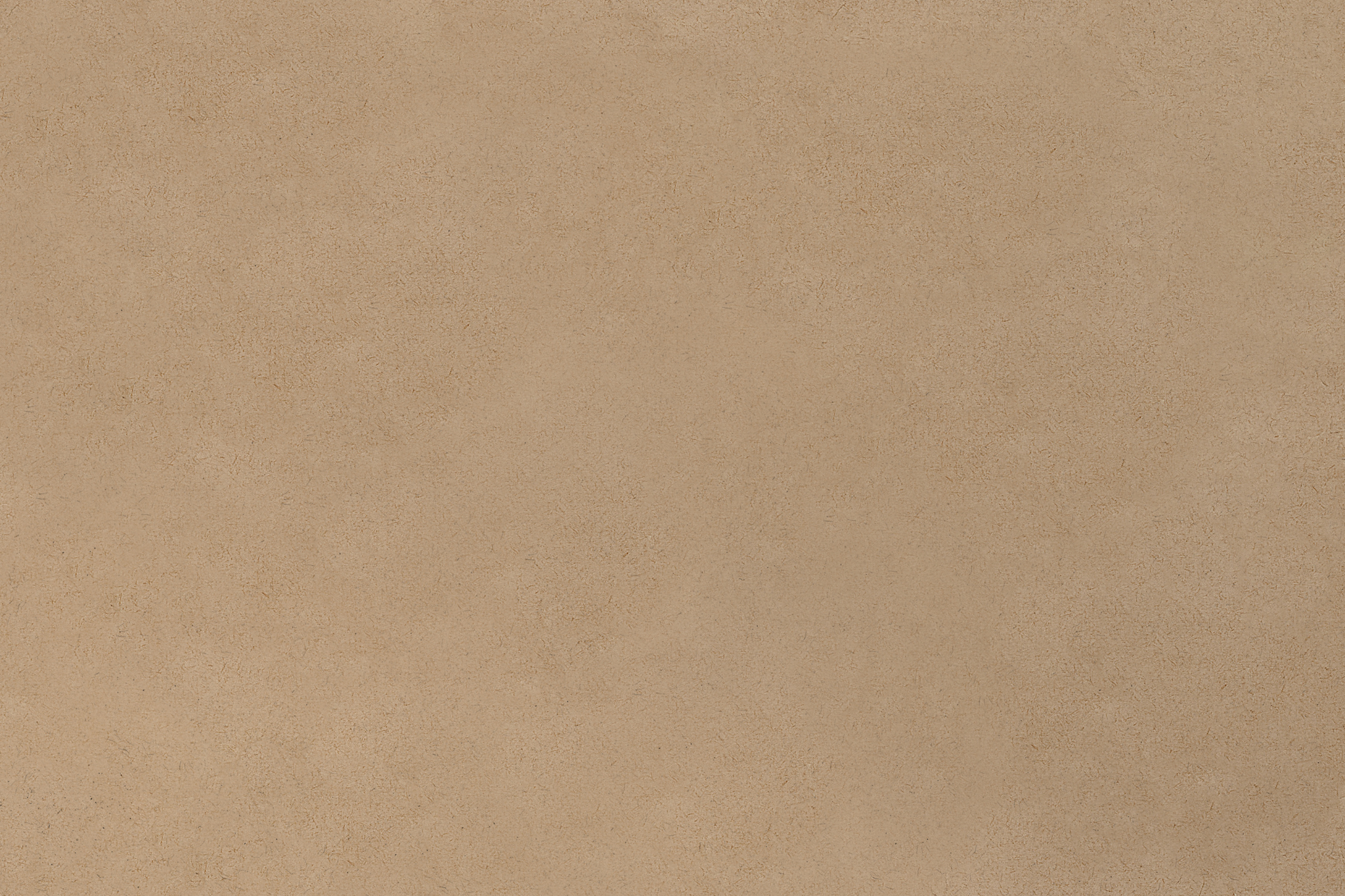 Social Realism
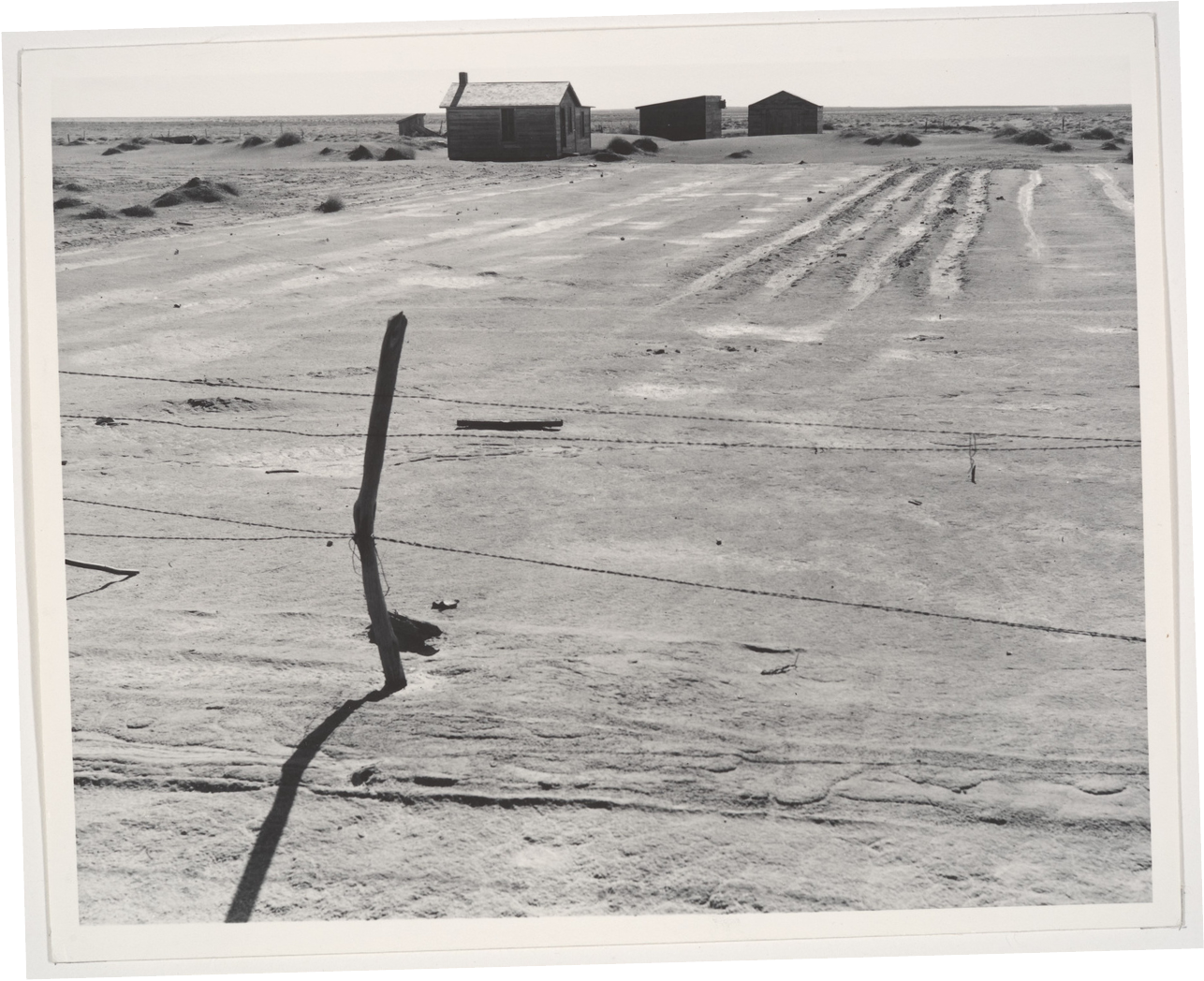 Social Realism was an art movement influenced by Realism.
TIME PERIOD
1920s - 1930s
WHERE
United States of America
Social Realism occurred during the Great Depression (1929-1939) in the United States.
The Great Depression saw a huge economic crisis in the US which resulted in abandoned farms, high unemployment rates, and the crash of the stock market.
CONTEXT:
Dorothea Lange, Abandoned Farm in the Dustbowl, Coldwater District, near Dalhart, Texas, June, (1938) Gelatin Silver Print
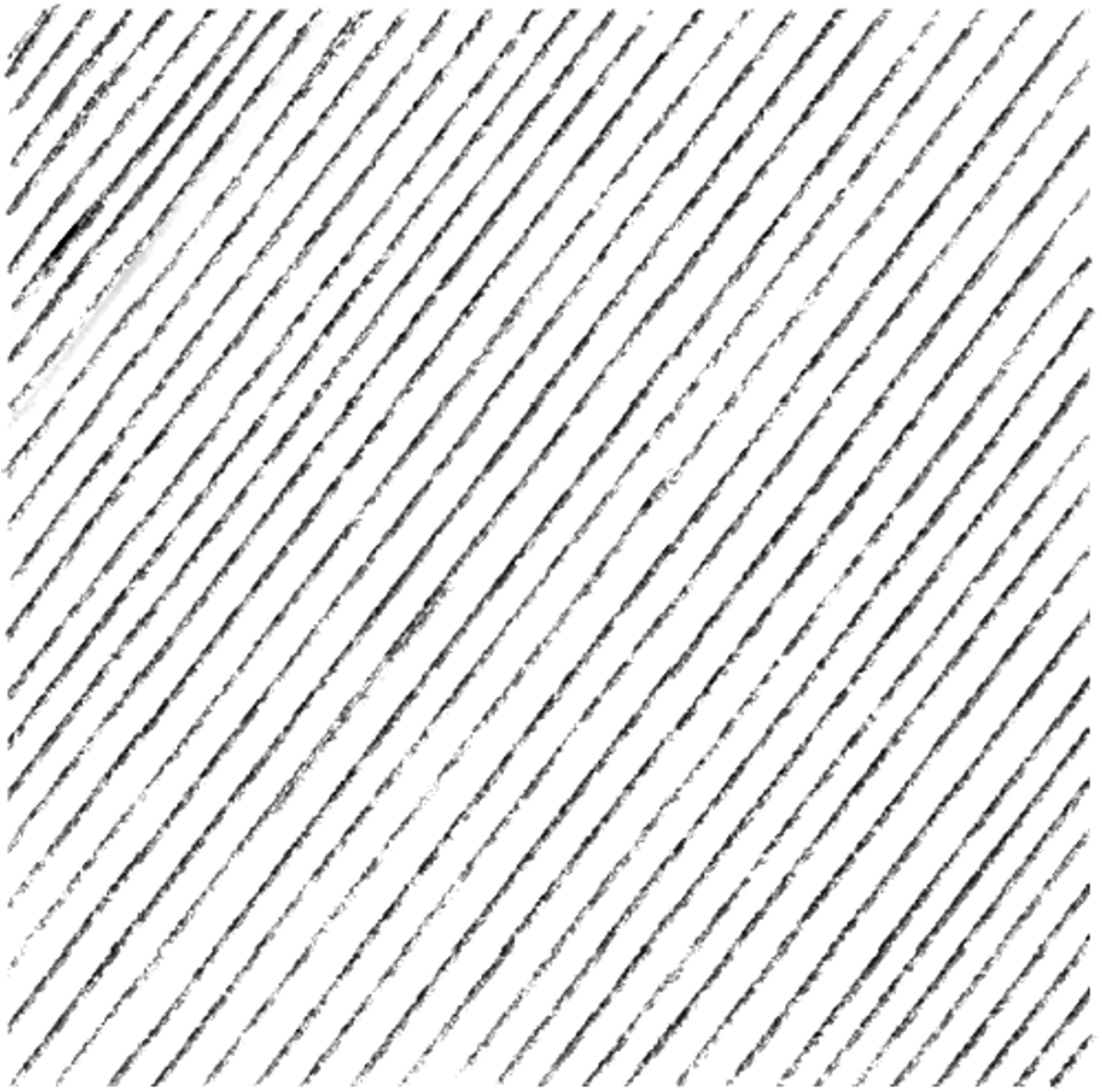 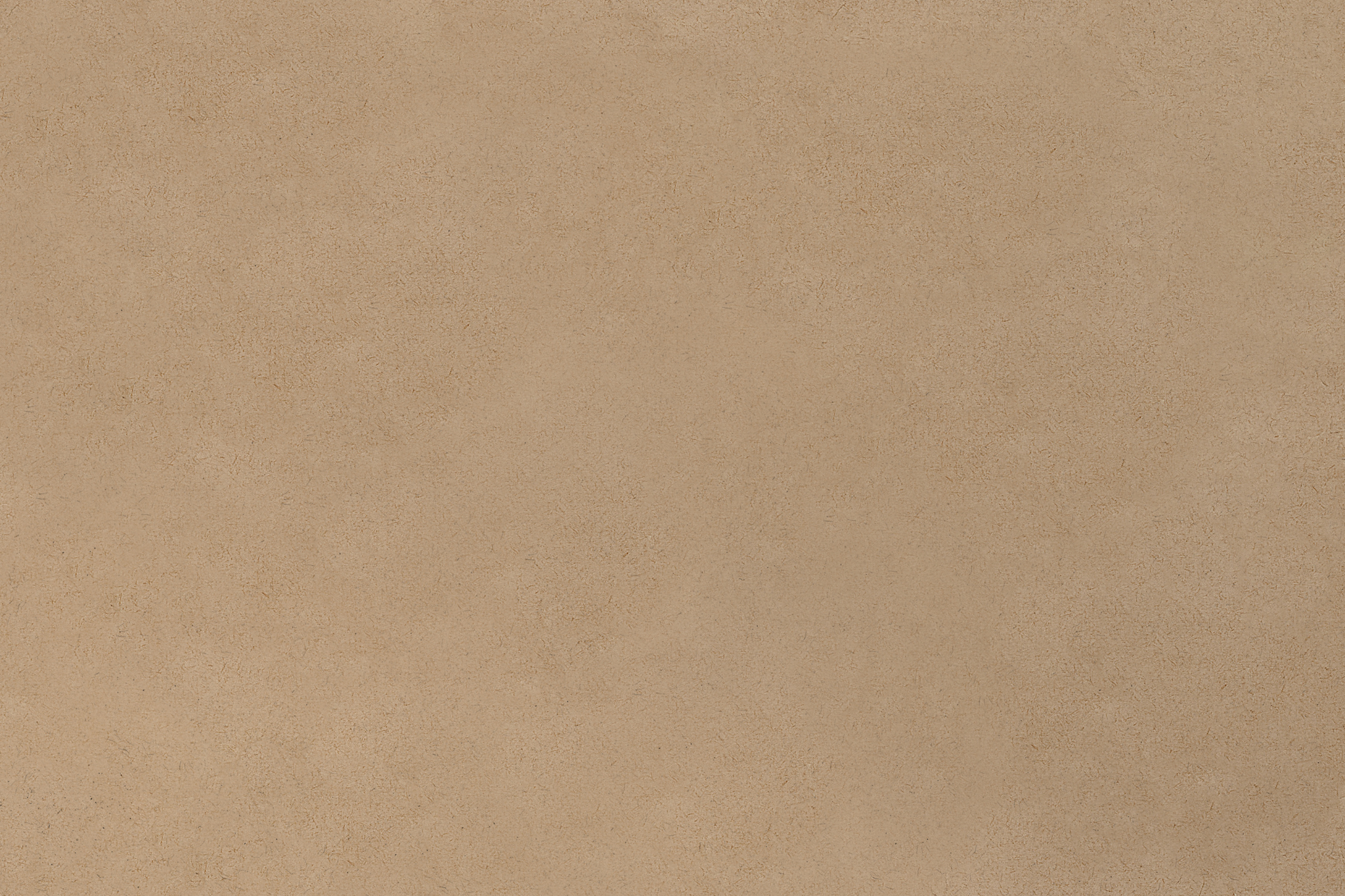 Key Characteristics
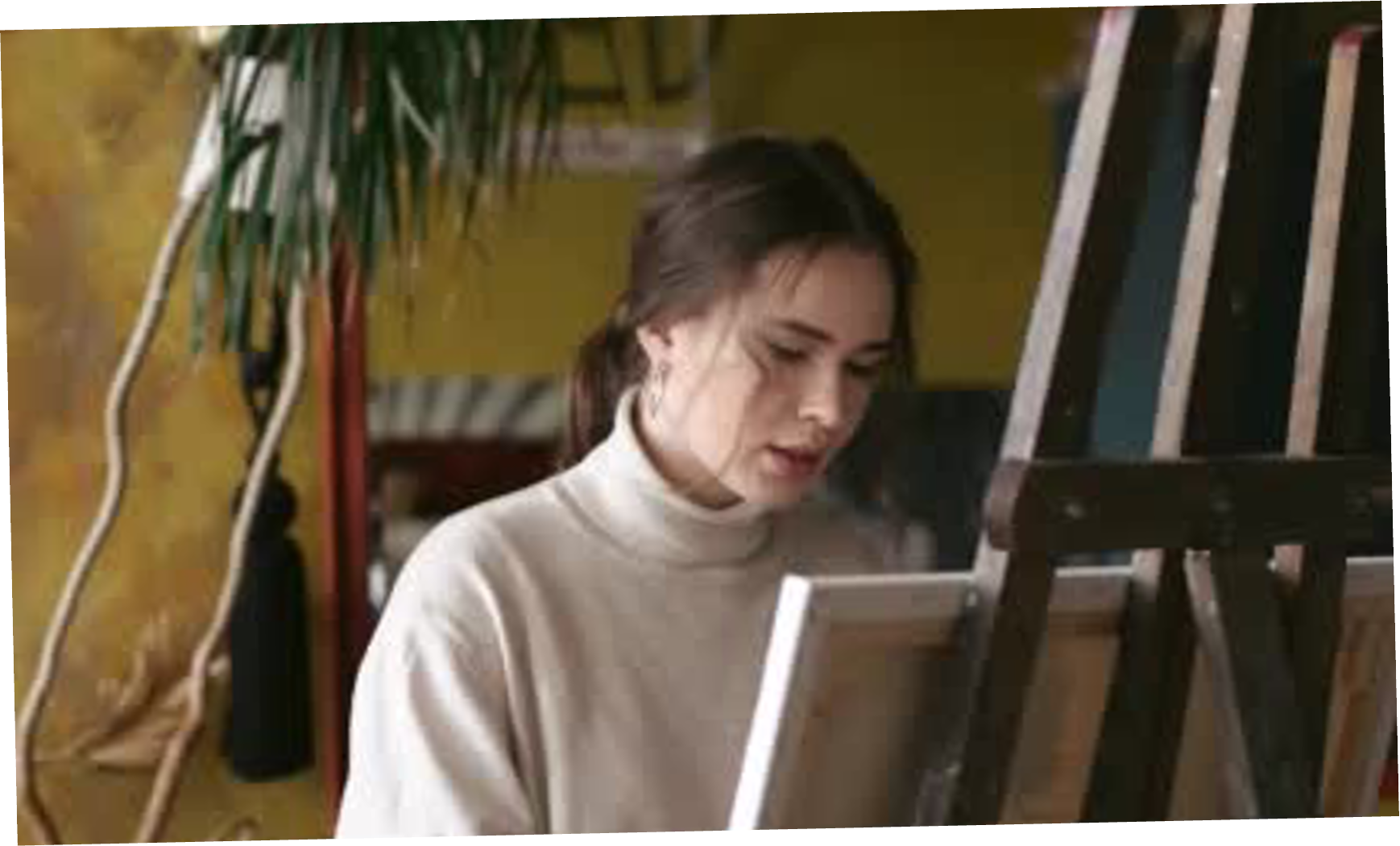 Teaching note: embed an online video about social realism here.
Social Realism highlights social or political issues through paint, drawing, film, cartoons, poetry and photography.
Artworks from this movement captured the hardship of everyday life stemmed from the Great Depression in the United States.
Darker, more sombre colours were generally used in artworks.
DISCUSS: WHAT IS SIMILAR BETWEEN REALISM AND SOCIAL REALISM?
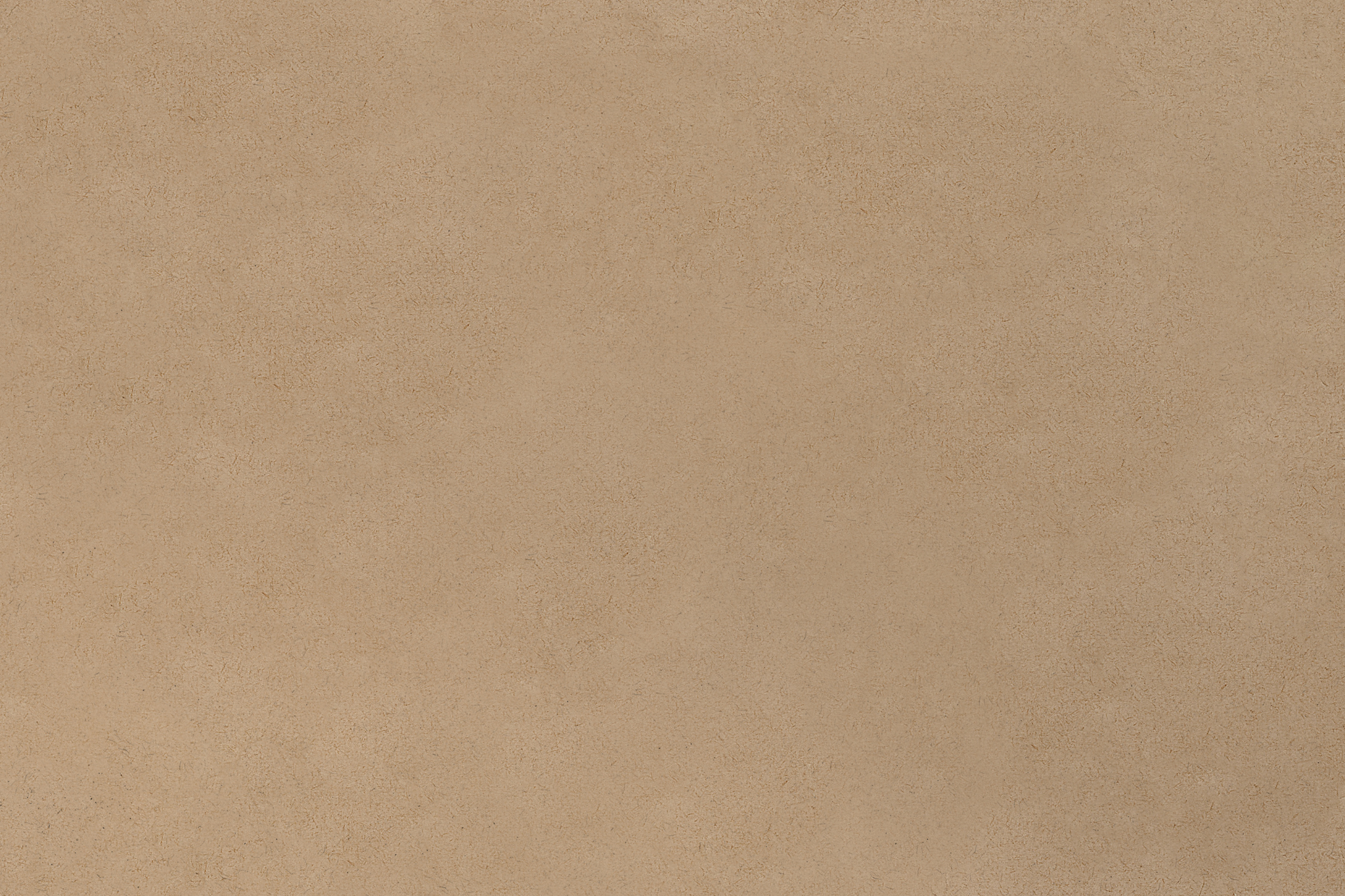 AMERICAN GOTHIC, 
GRANT WOOD, 1930
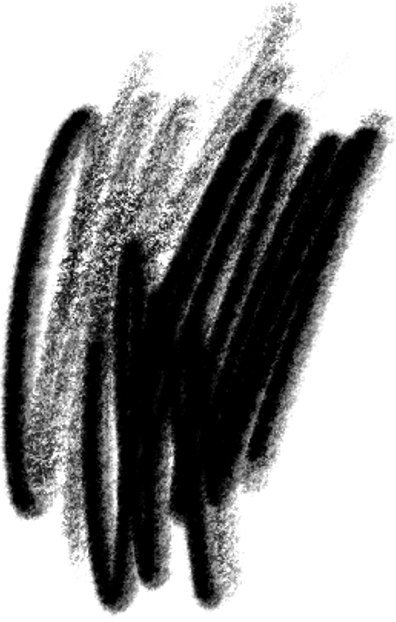 American Gothic
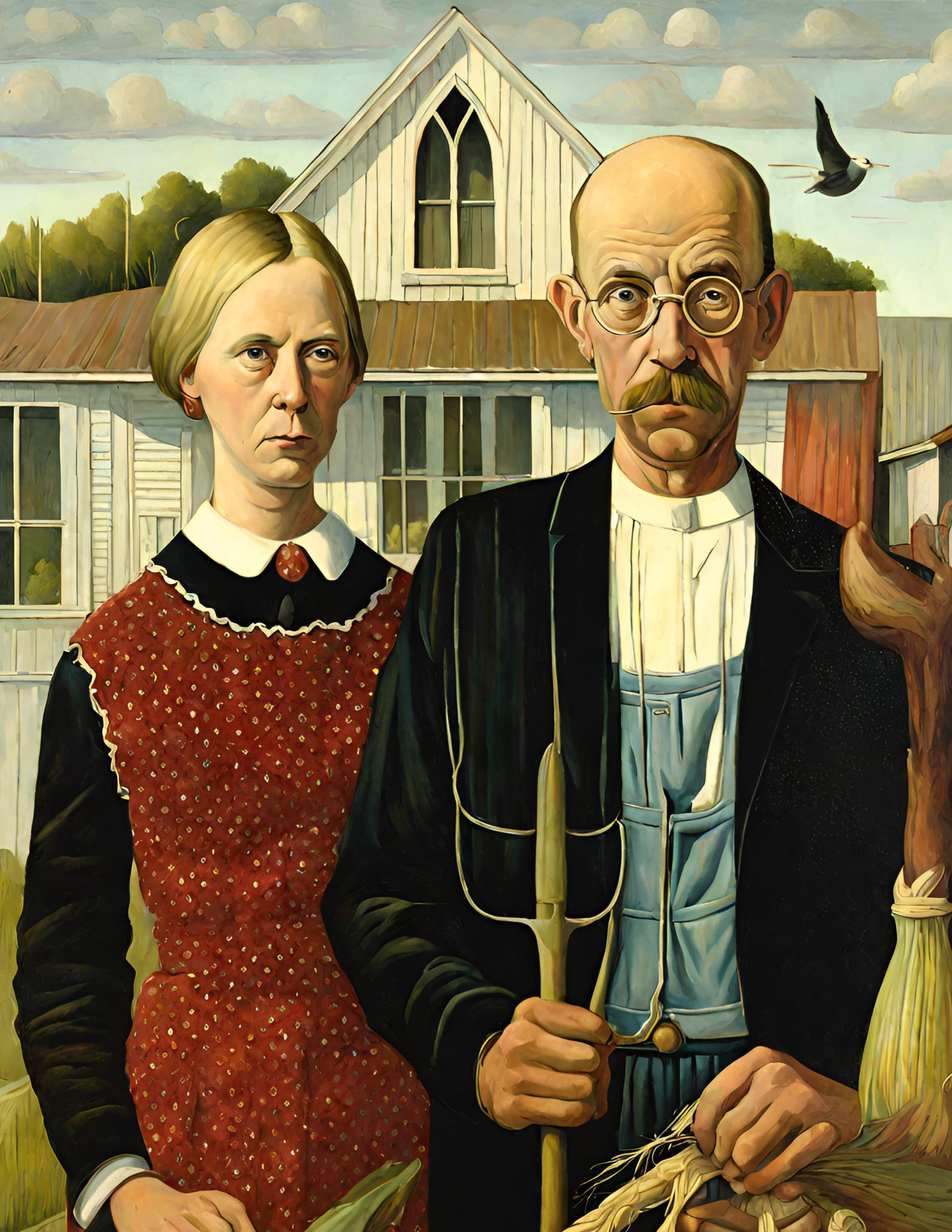 CLASS DISCUSSION:
What do you think is happening in the artwork?
How did you come up with those observations?
Teacher to insert image of Grant Wood's American Gothic here:
What characteristics of social realism can you observe and why?
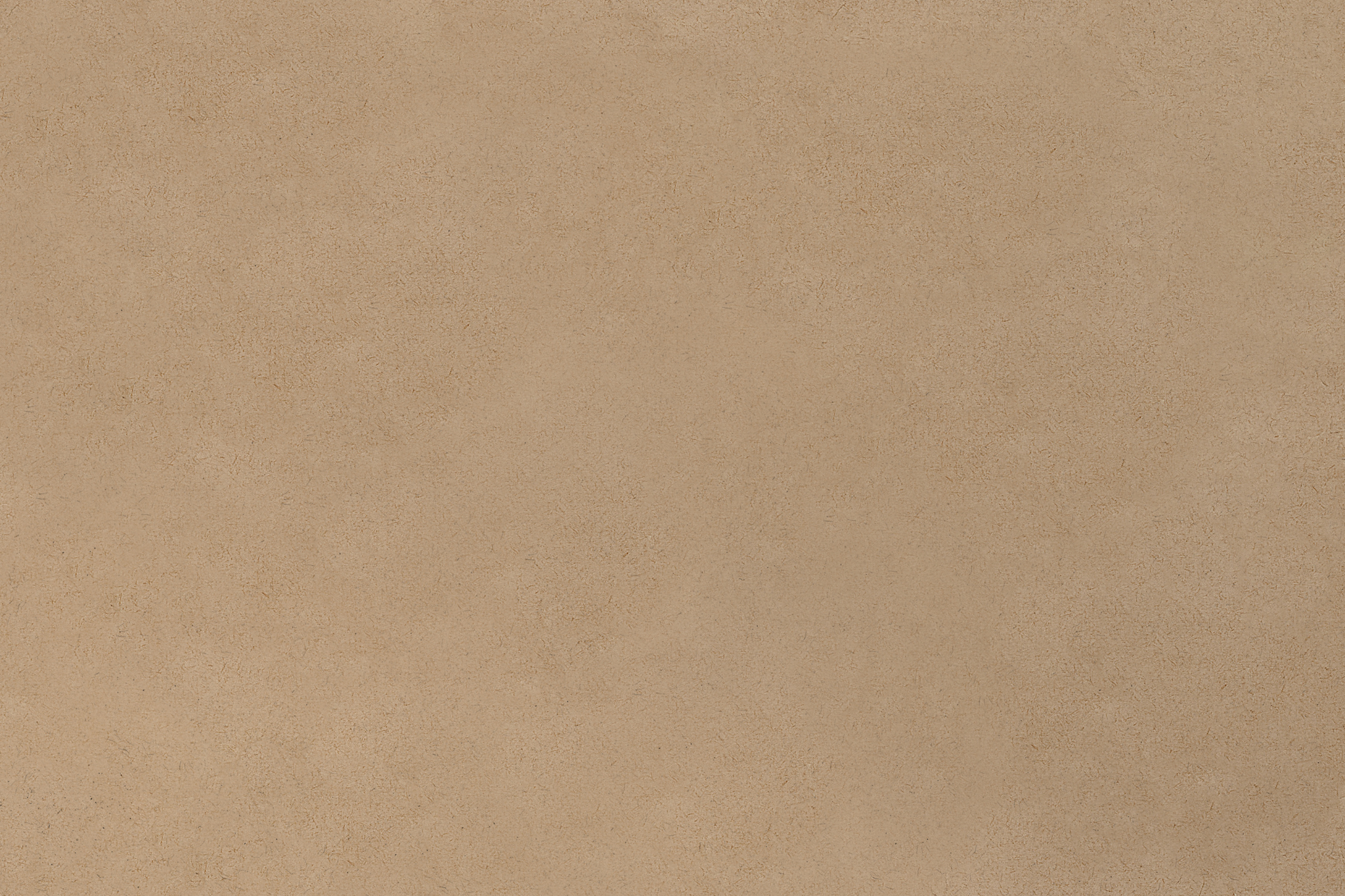 AMERICAN GOTHIC, 
GRANT WOOD, 1930
American Gothic
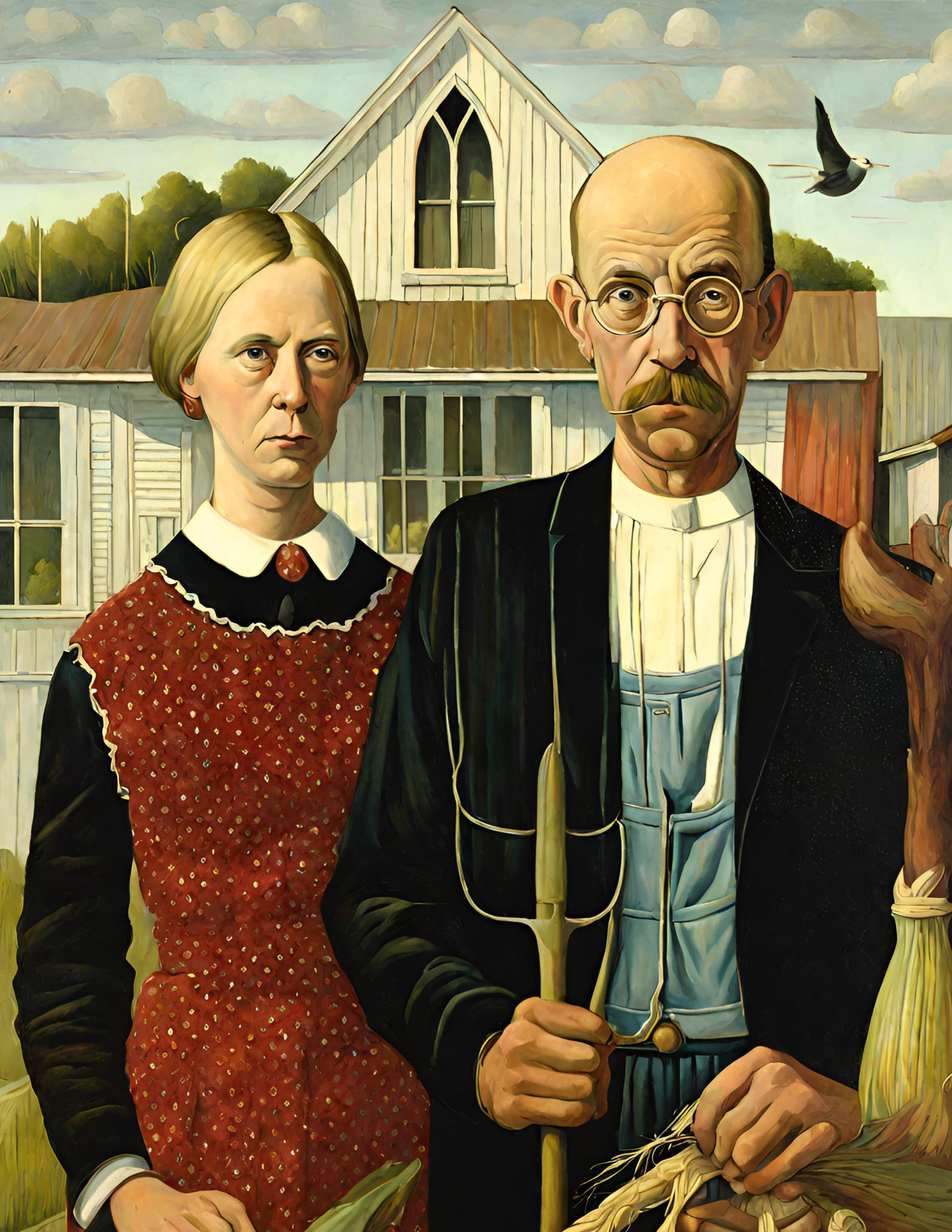 Social issue - In the 1930s, America was becoming more urbanised. In the Great Depression, a lot of farms were lost due to the economic crisis.
The detailed portrayal of everyday rural life has made the painting an iconic representation of American identity and values.
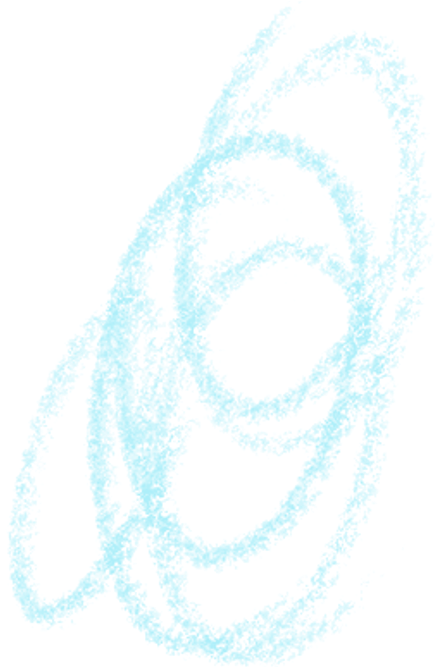 Teacher to insert image of Grant Wood's American Gothic here:
Muted, sombre colours are used.
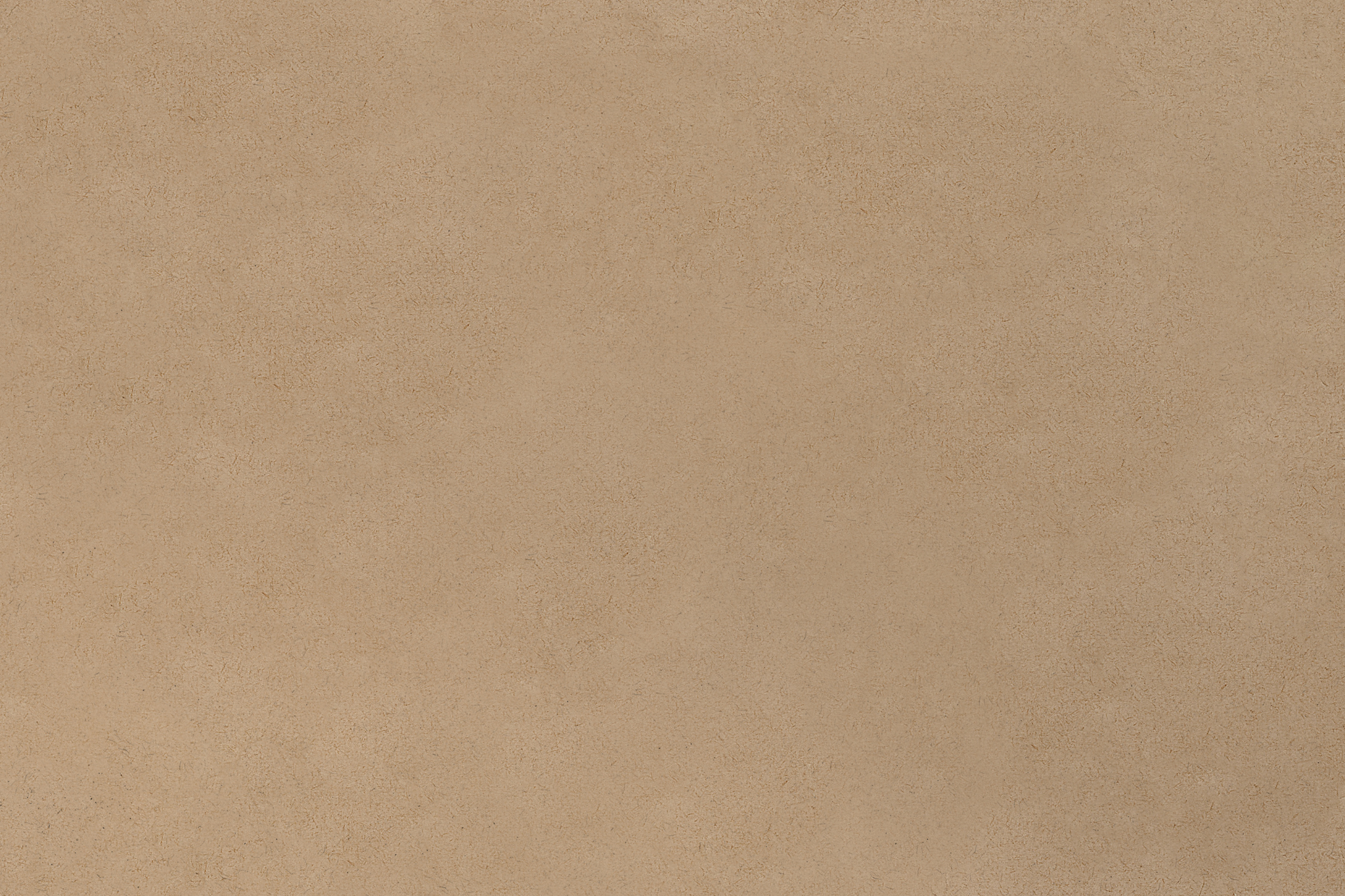 Other Artwork Examples
Think through:
How do these artworks showcase characteristics of Social Realism?
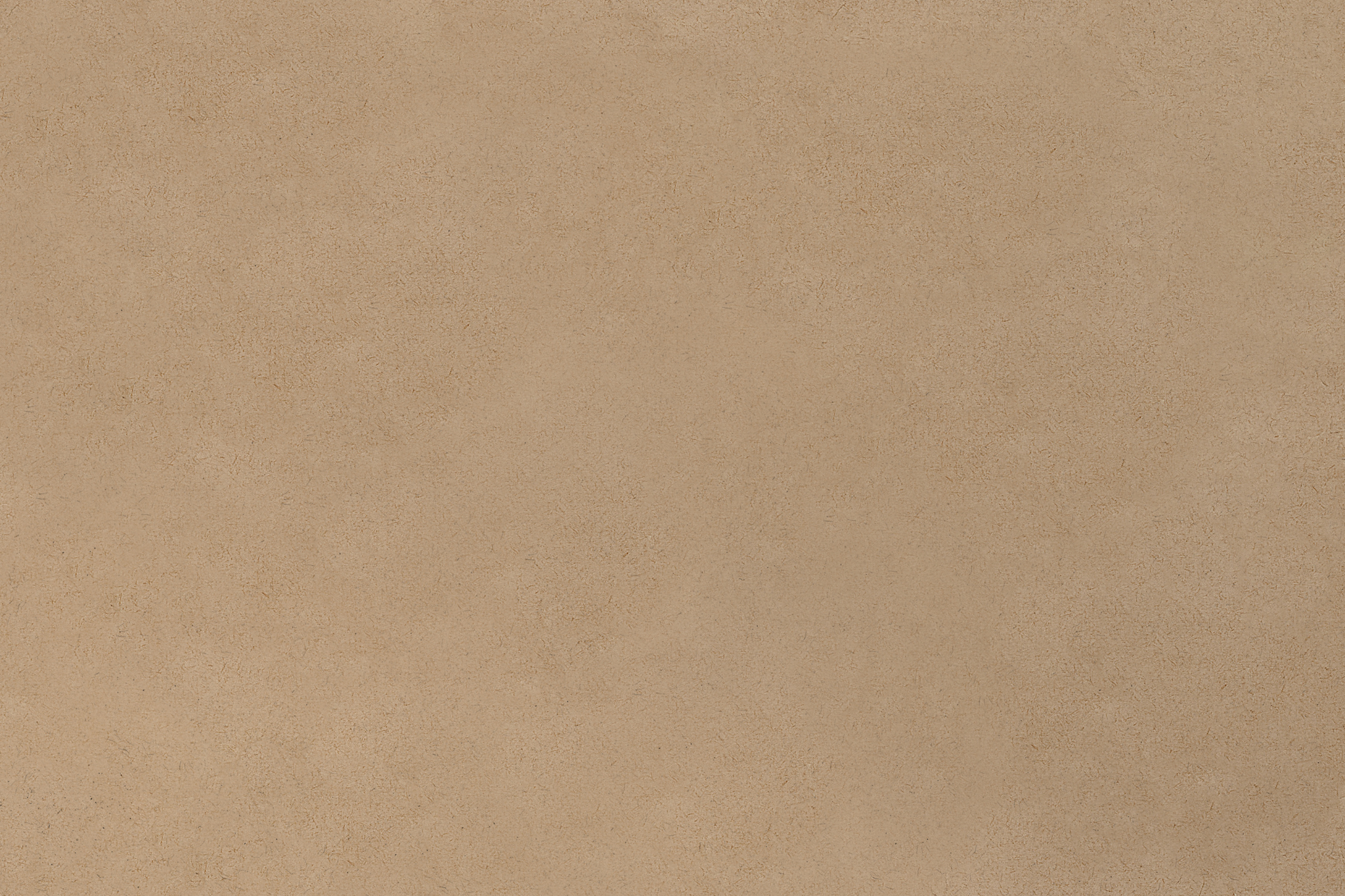 Lorem ipsum dolor sit amet, consectetur adipiscing elit. Fusce in purus at quam elementum tristique ut bibendum orci. Aenean arcu nisi, dictum vel tincidunt at, fermentum placerat nulla.
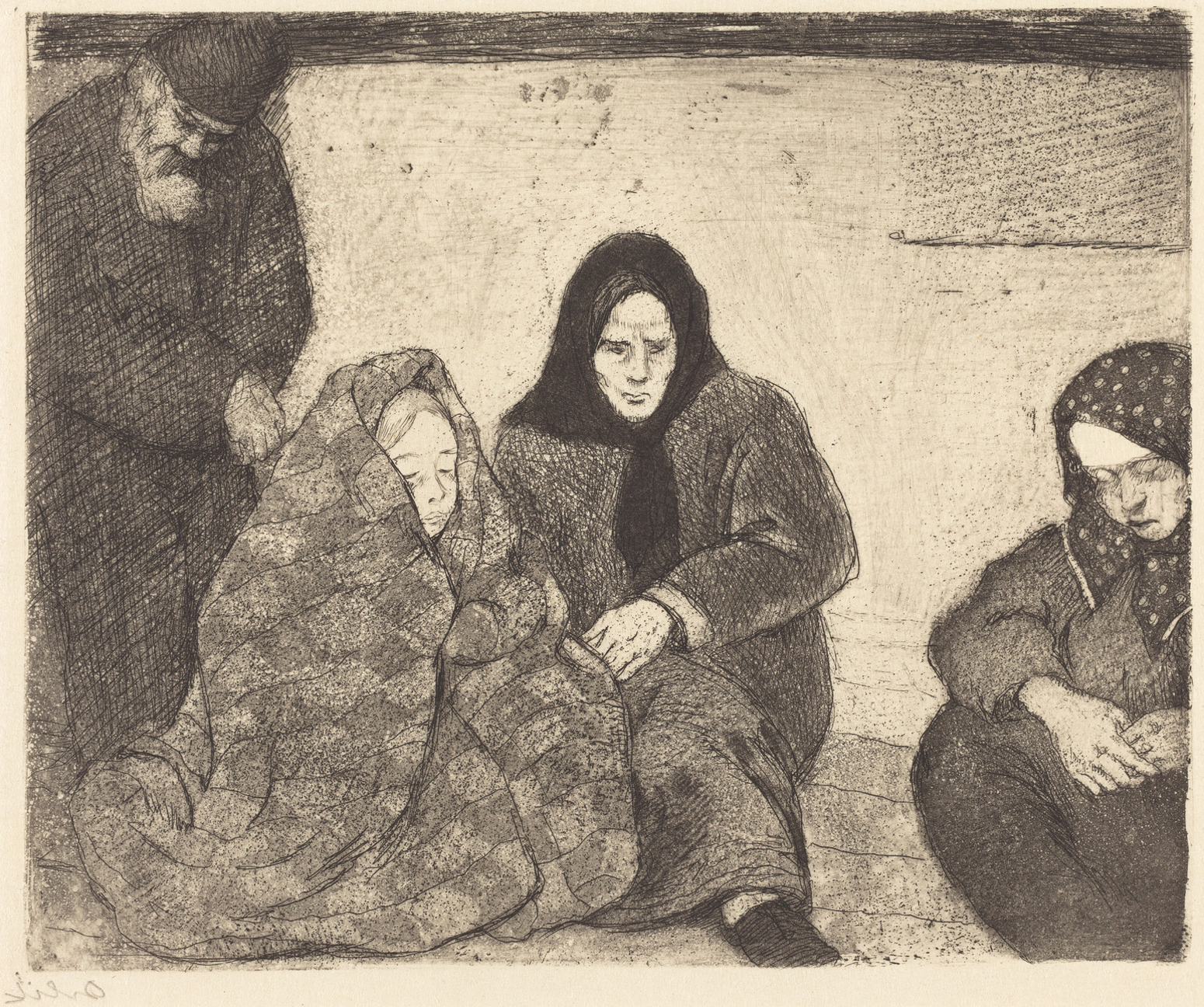 EMIGRANTS,

1922 emil orlik
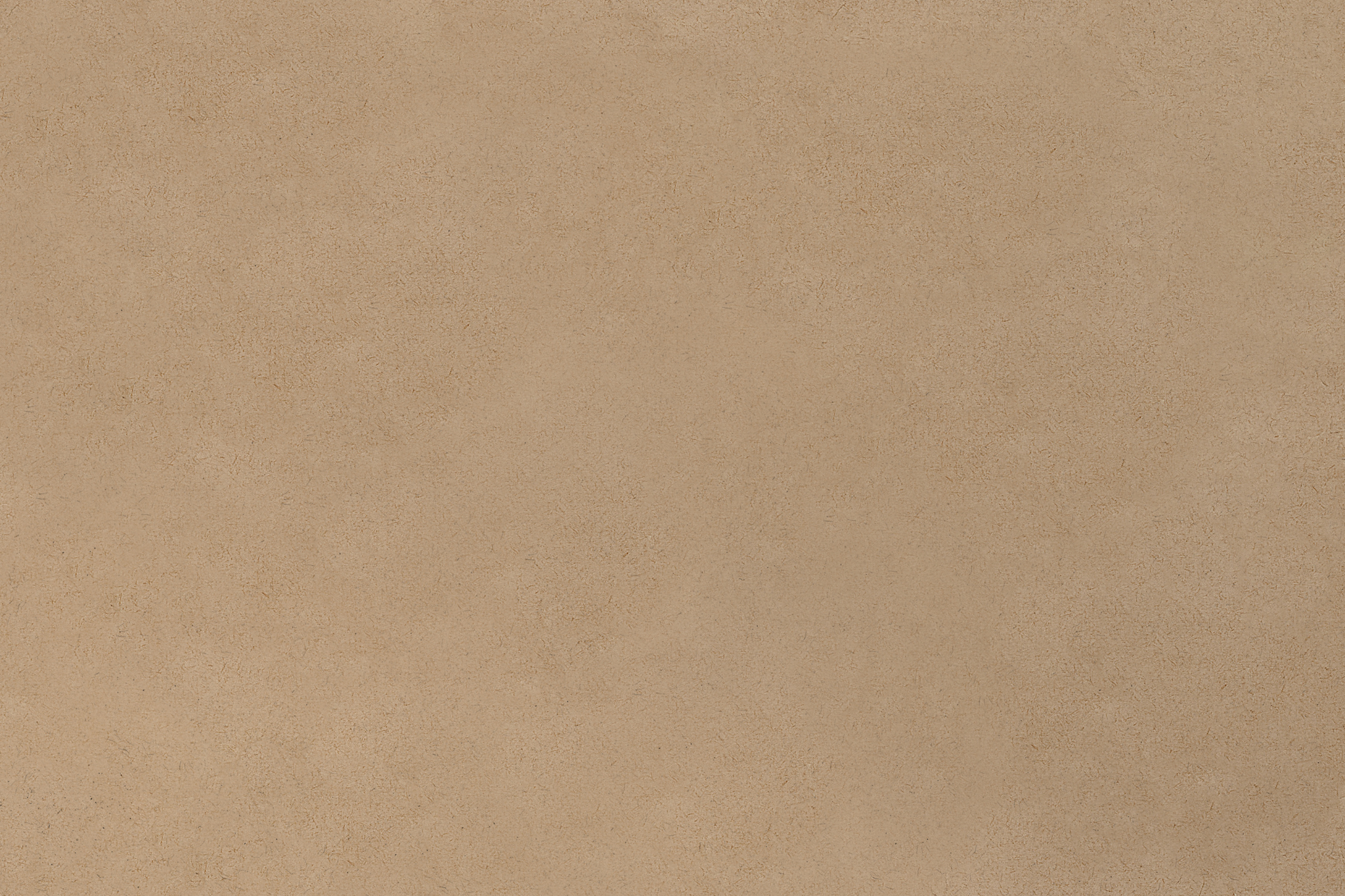 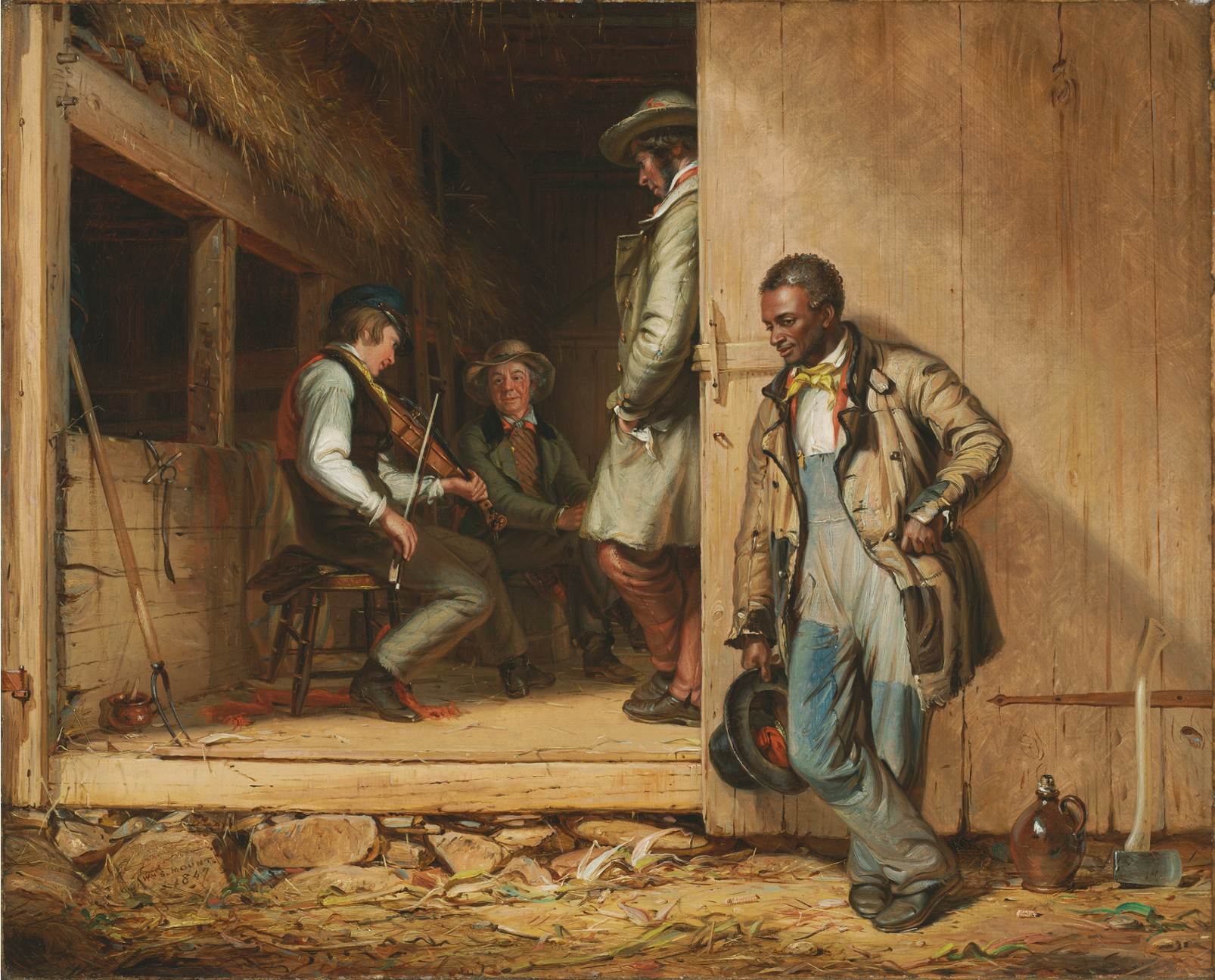 Lorem ipsum dolor sit amet, consectetur adipiscing elit. Fusce in purus at quam elementum tristique ut bibendum orci. Aenean arcu nisi, dictum vel tincidunt at, fermentum placerat nulla.
THE POWER OF MUSIC,

 1847
William SidneyMount
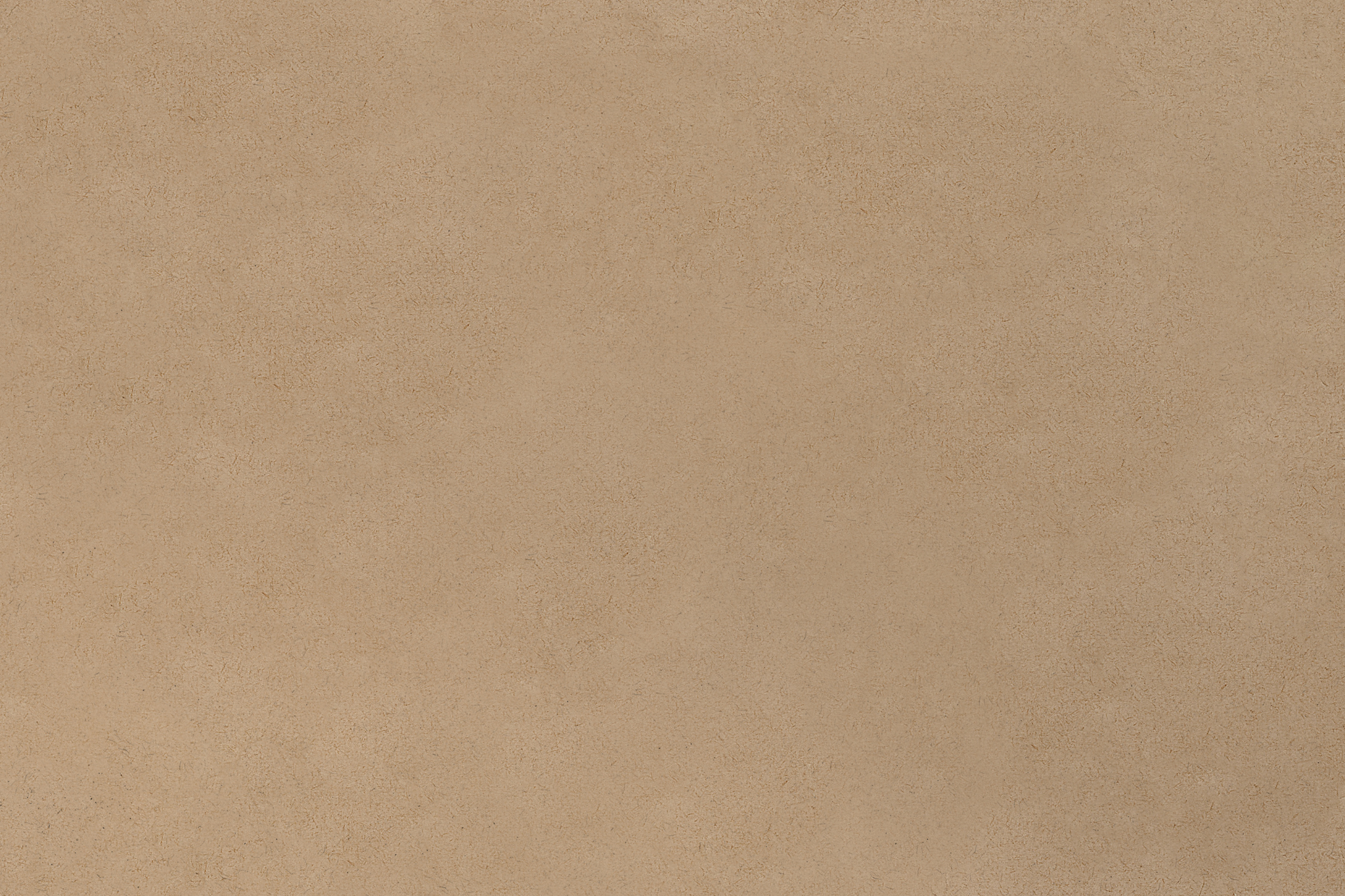 Lorem ipsum dolor sit amet, consectetur adipiscing elit. Fusce in purus at quam elementum tristique ut bibendum orci. Aenean arcu nisi, dictum vel tincidunt at, fermentum placerat nulla.
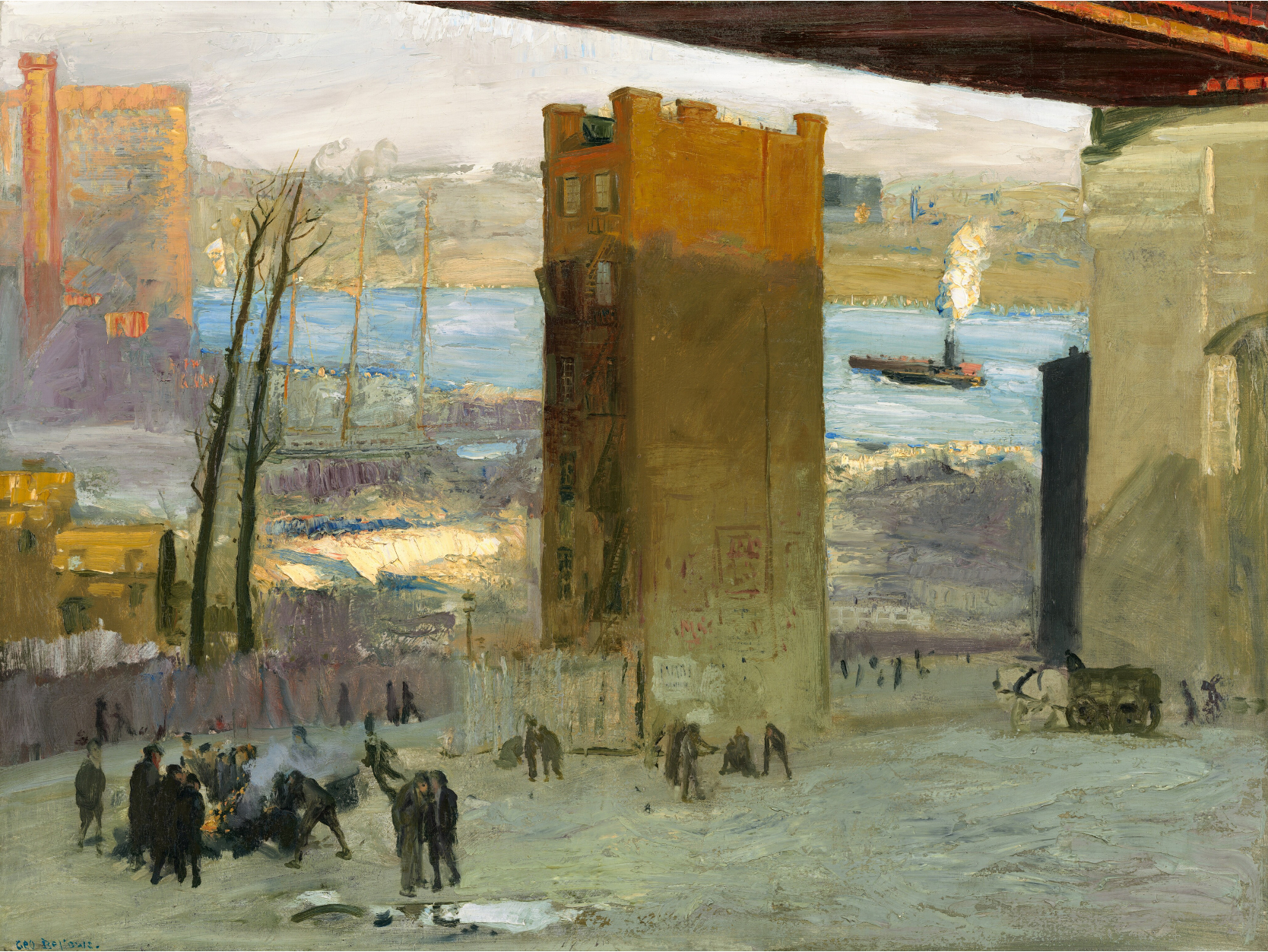 THE LONE TENEMENT,

 1909
George bellows
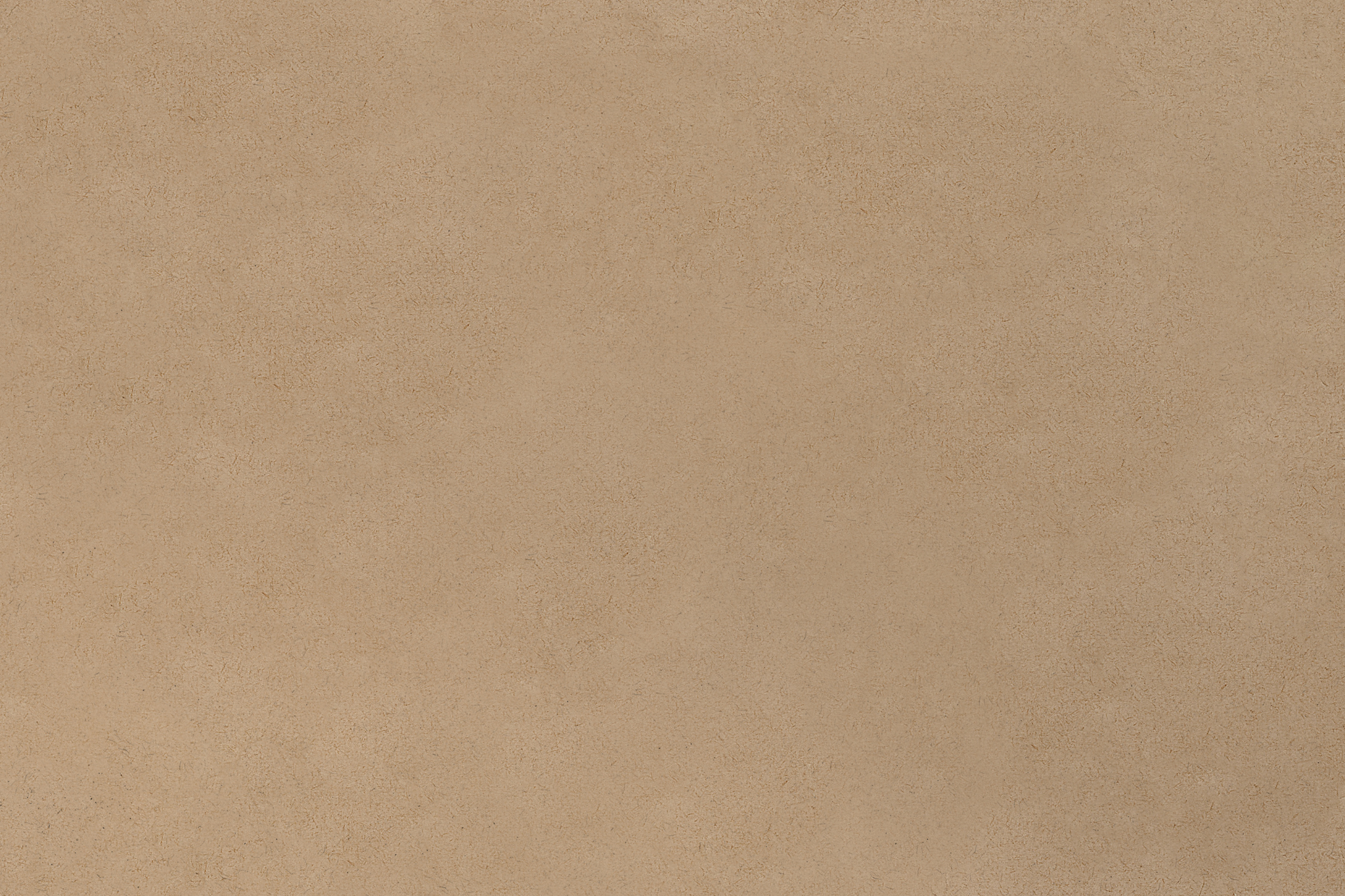 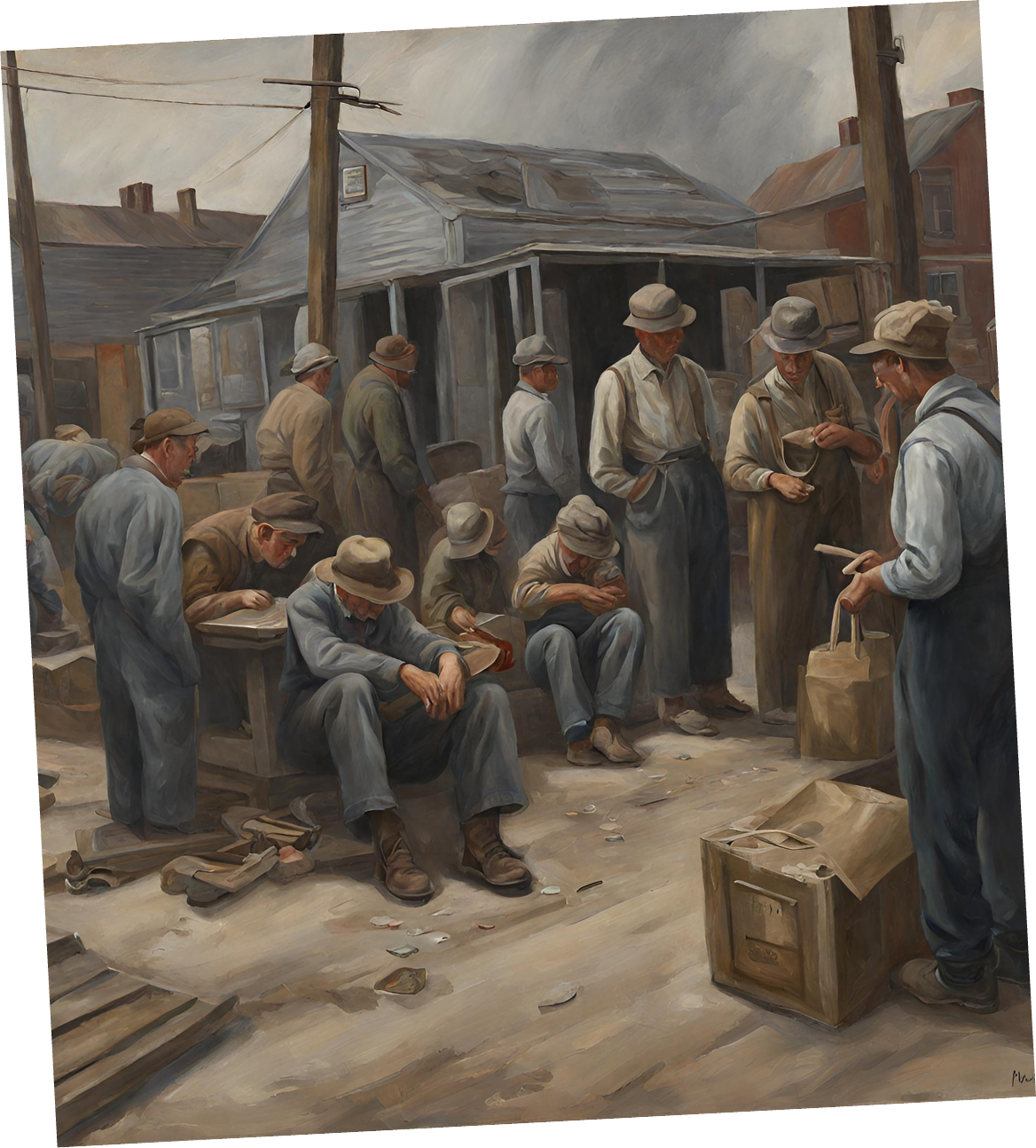 What struggles do we face today?
In pairs or as a group, discuss and share some of the struggles we face in today's day and age.
Back in the 1930s, the Great Depression was a huge struggle for everyday Americans.
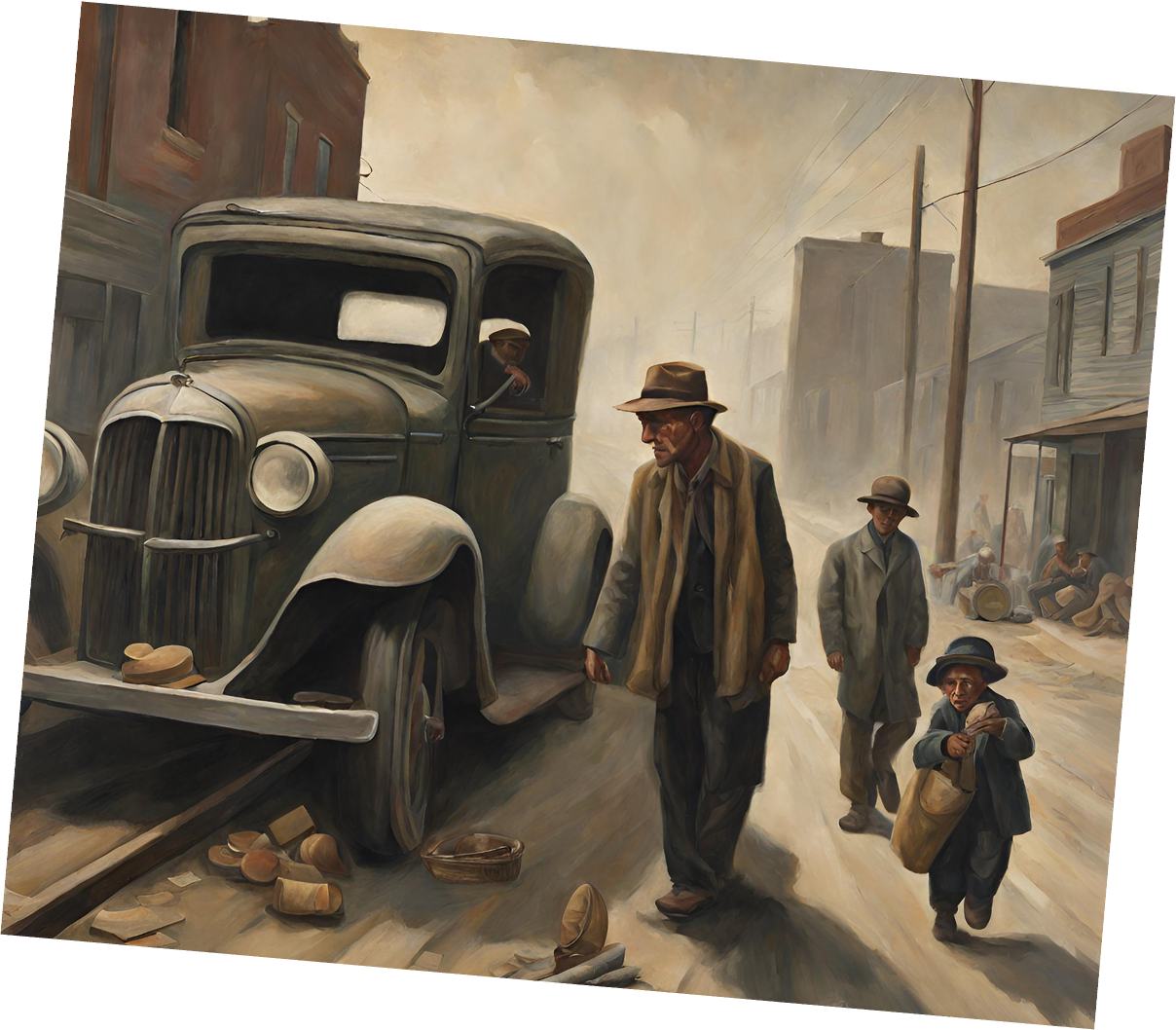 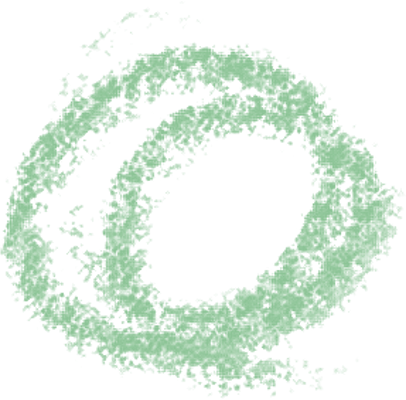 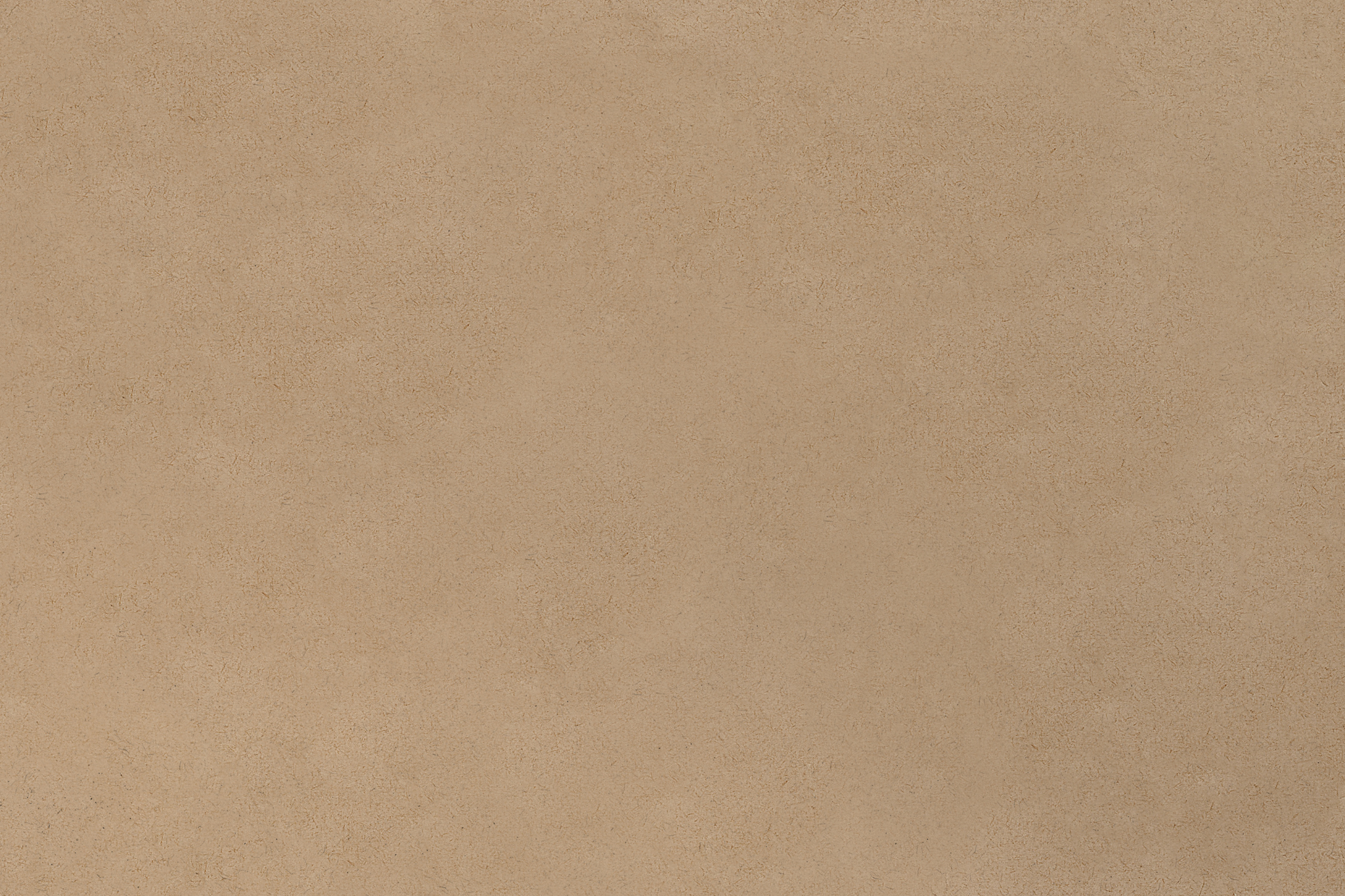 Social Realism
Realism
Artists & Artworks
Realism depicted scenes and people as they are. It concentrated on everyday people and situations.
Social Realism occurred during the Great Depression in the United States. Artworks from this movement captured the hardship of everyday life due to the Great Depression.
Social Realism highlights social or political issues through paint, drawing, film, cartoons, poetry and photography. 

Some artists include Grant Wood, Dorothea Lange, George Segal and Edward Hopper.
Recap
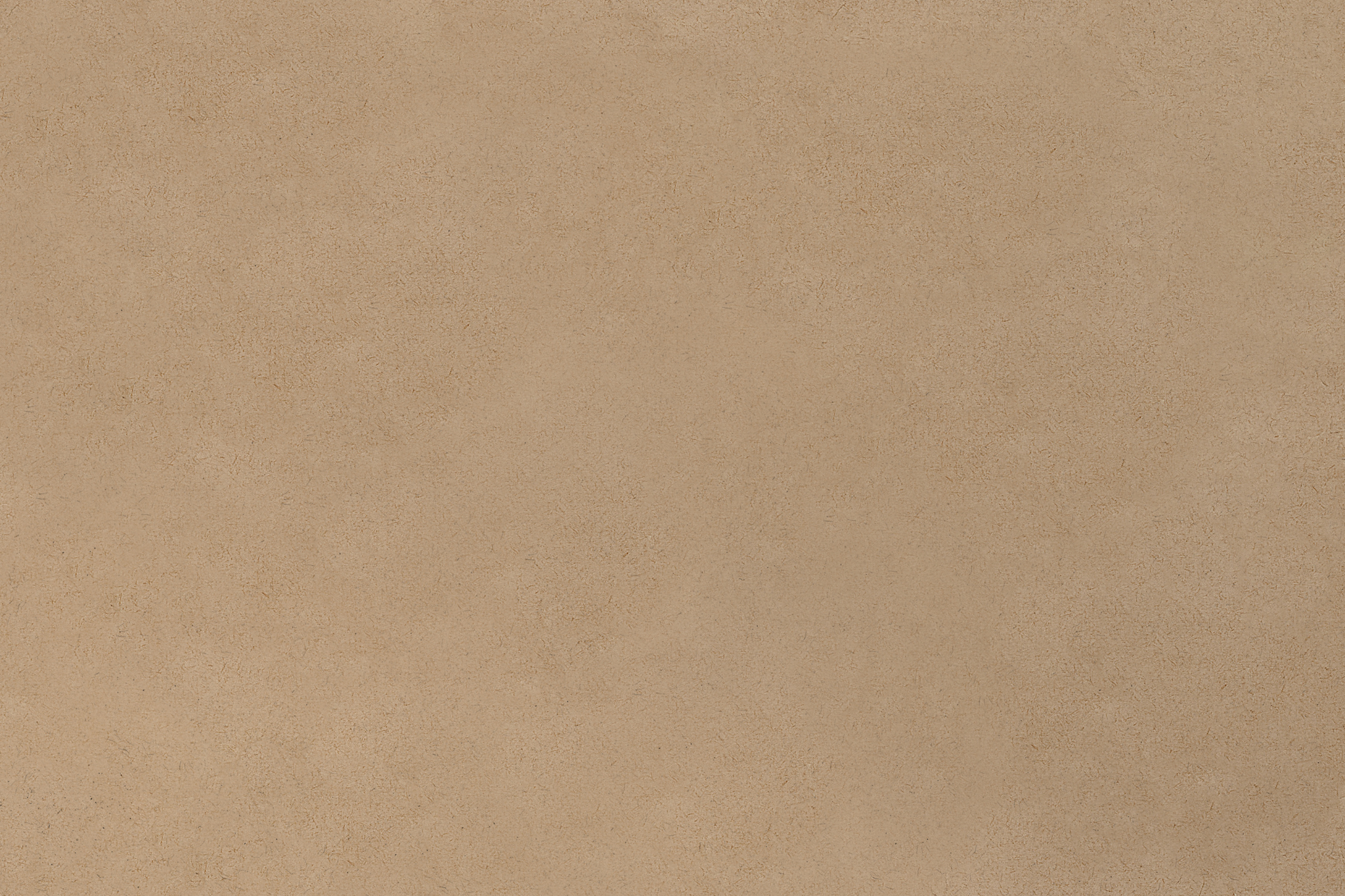 Resource
Page
Use these design resources in your Canva Presentation.
This presentation template
uses the following free fonts:

Titles: Zilla Slab
Headers: Zilla Slab
Body Copy: Zilla Slab

You can find these fonts
online too. Happy designing! 

Don't forget to delete this
page before presenting.
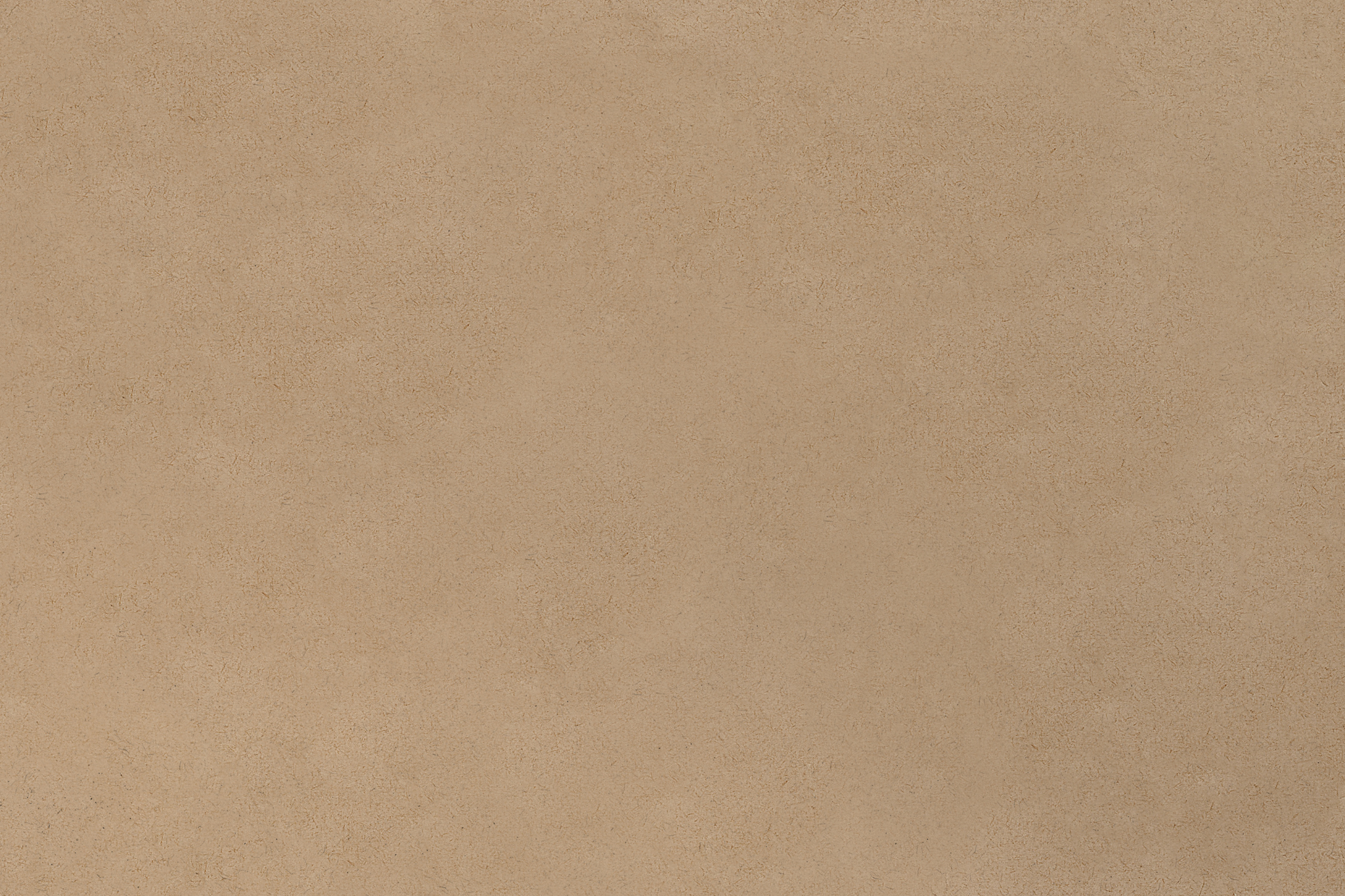 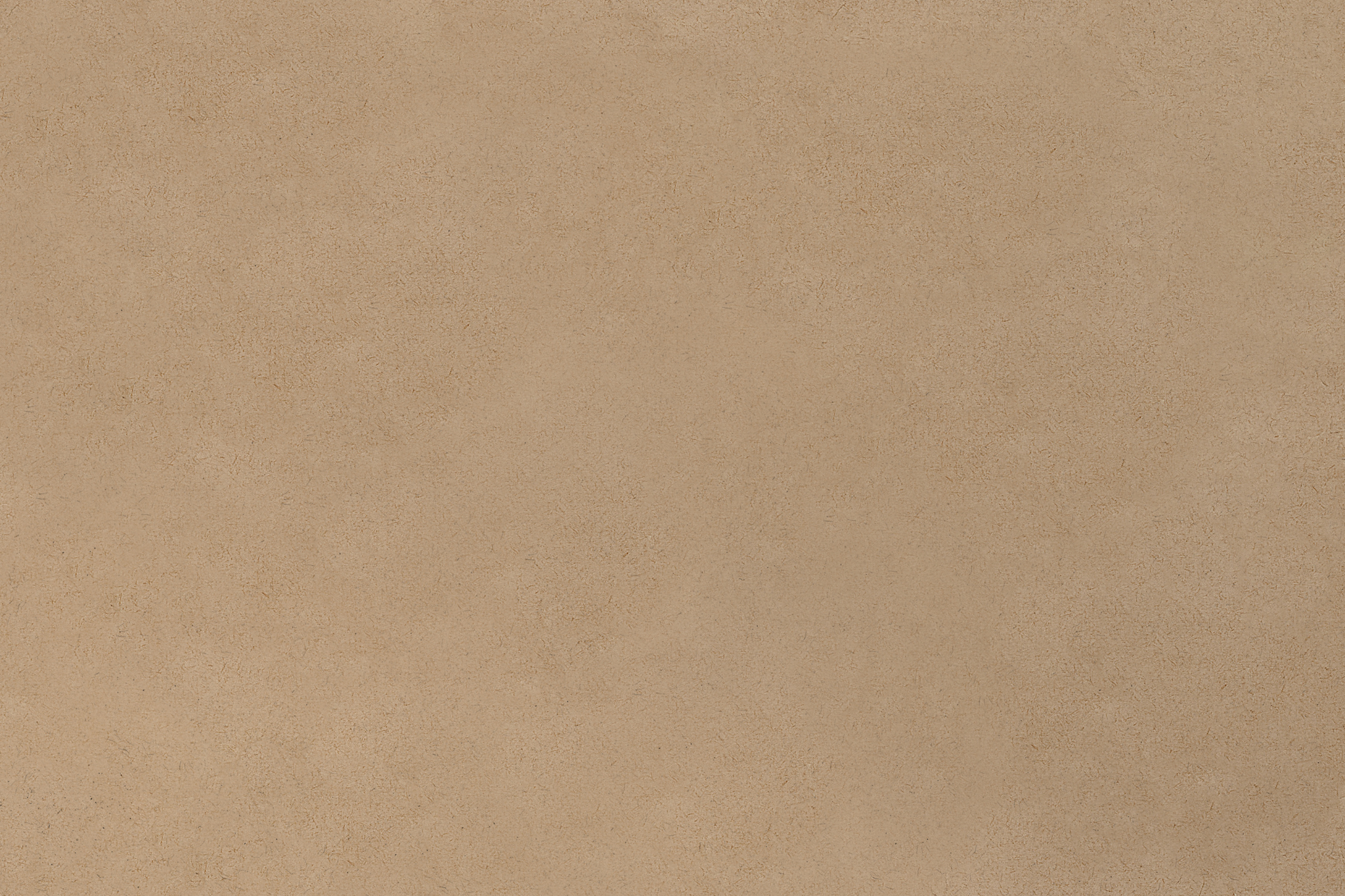 Credits
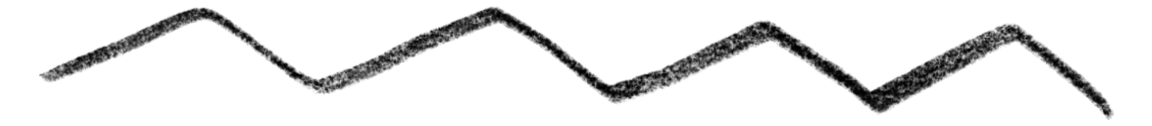 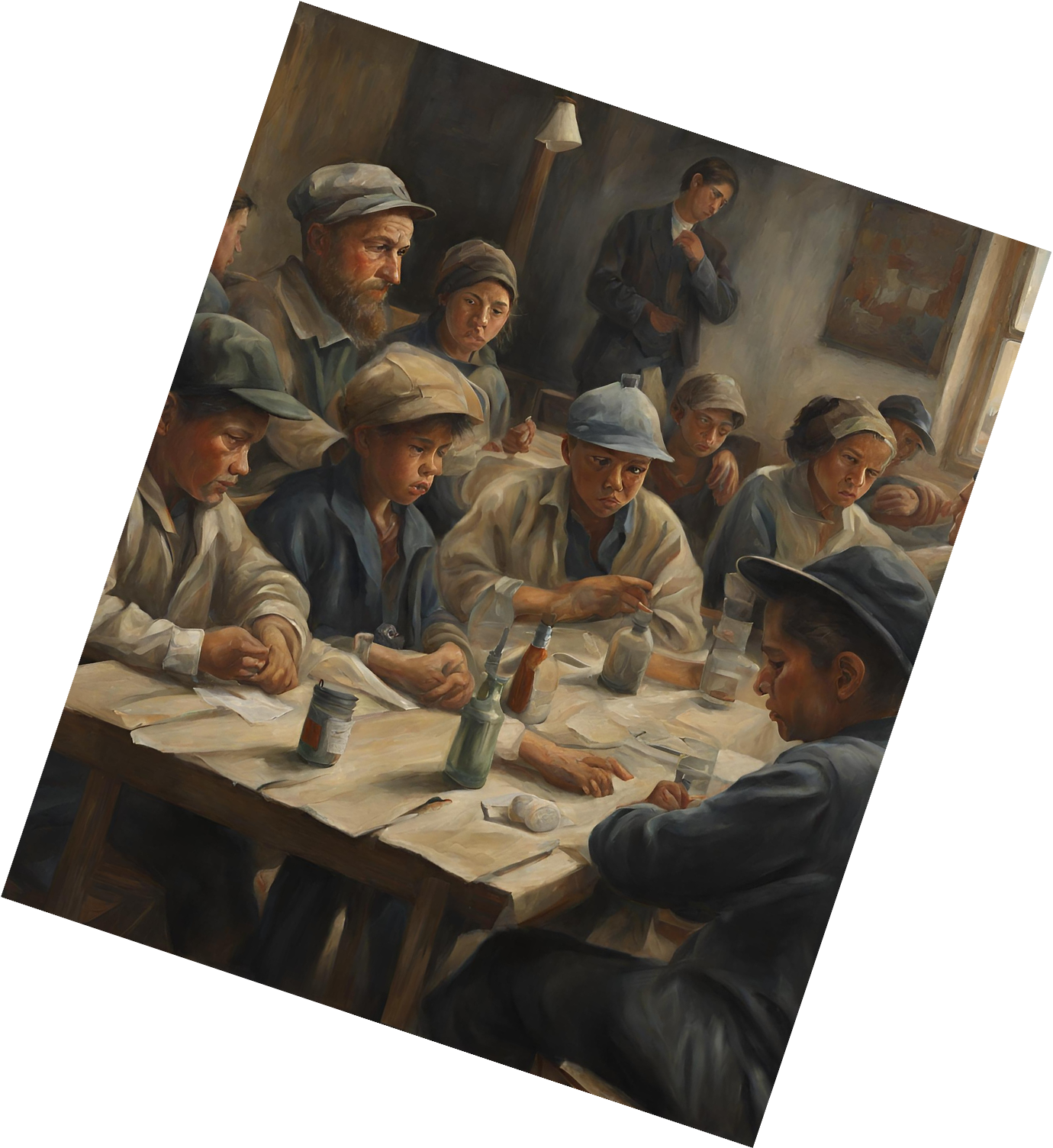 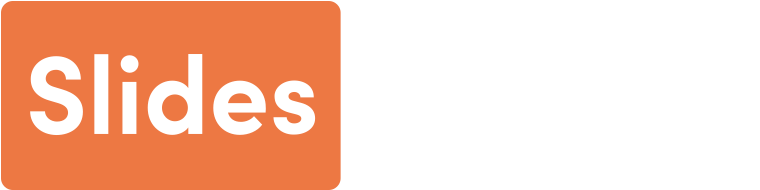 This presentation template is free for everyone to use thanks to the following:
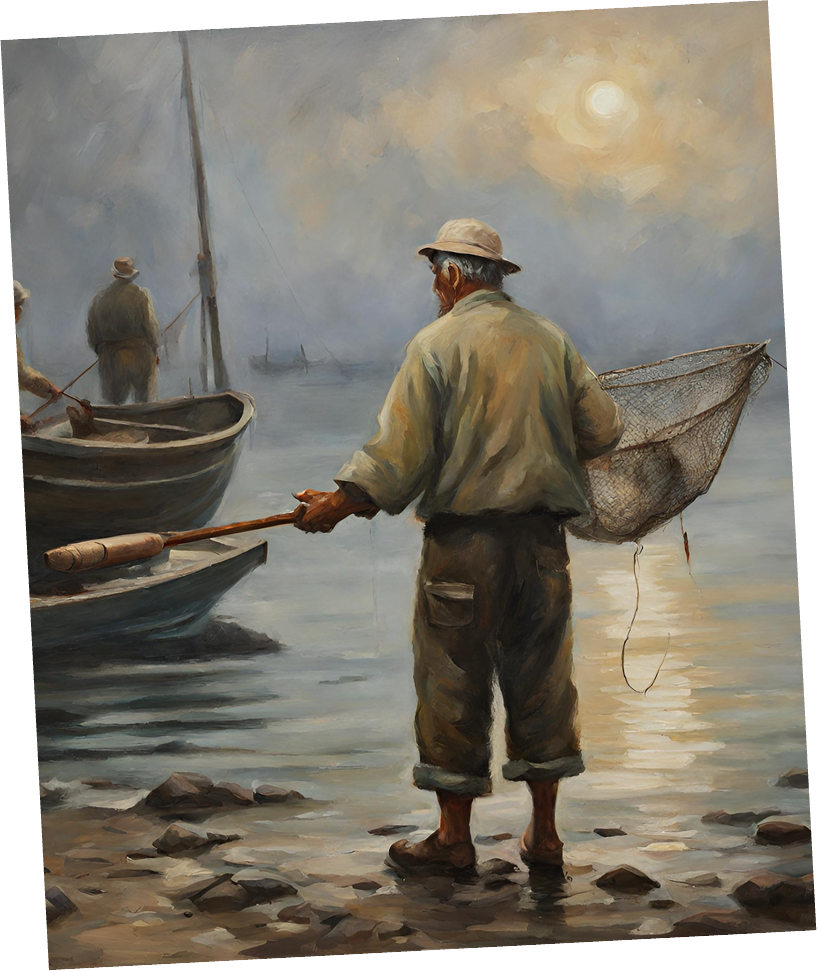 SlidesCarnival
for the presentation template
Pexels
for the photos